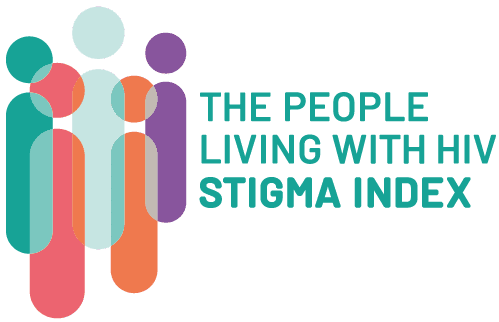 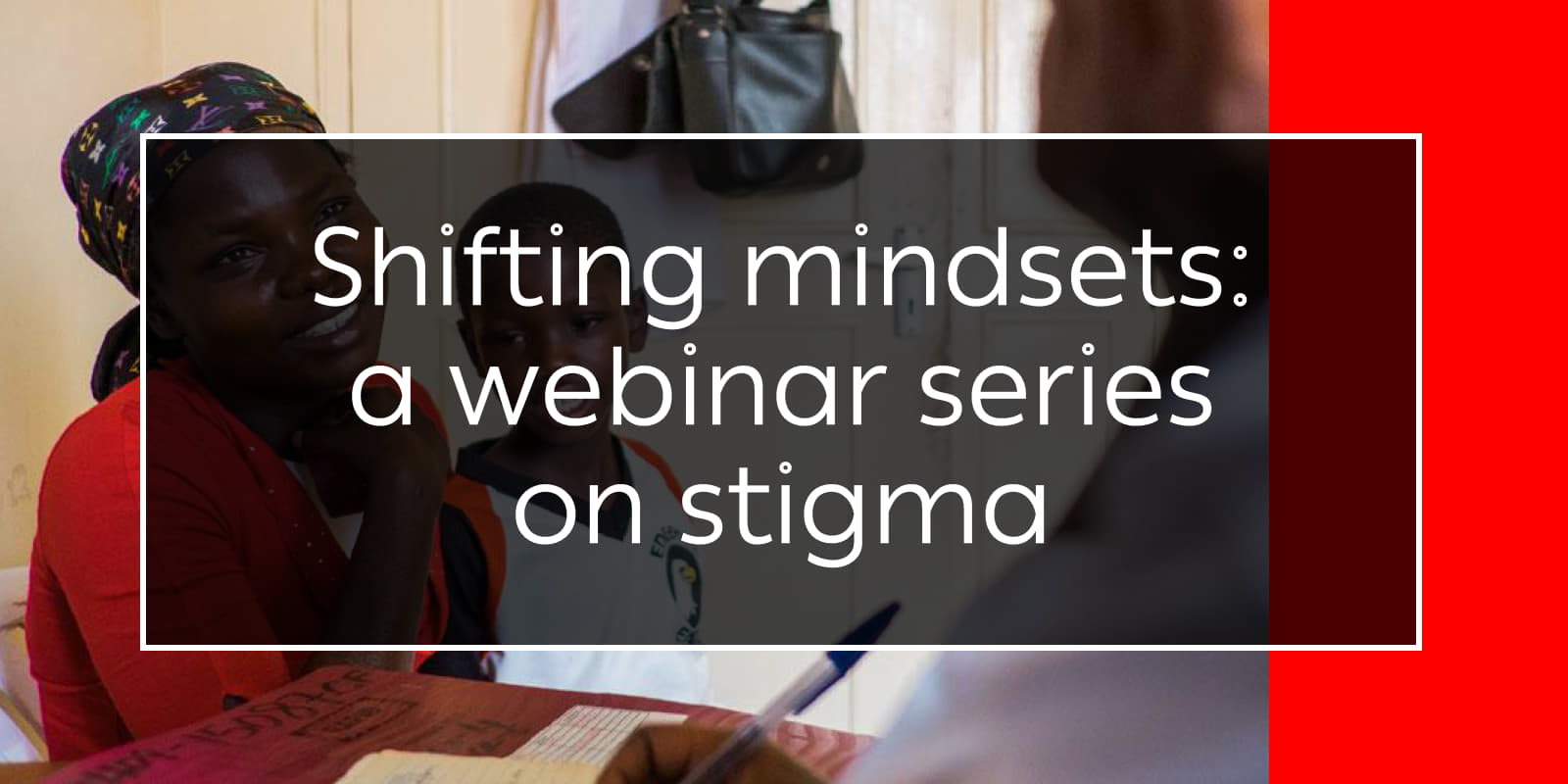 This is a short headlineLorem ipsum sit dolor
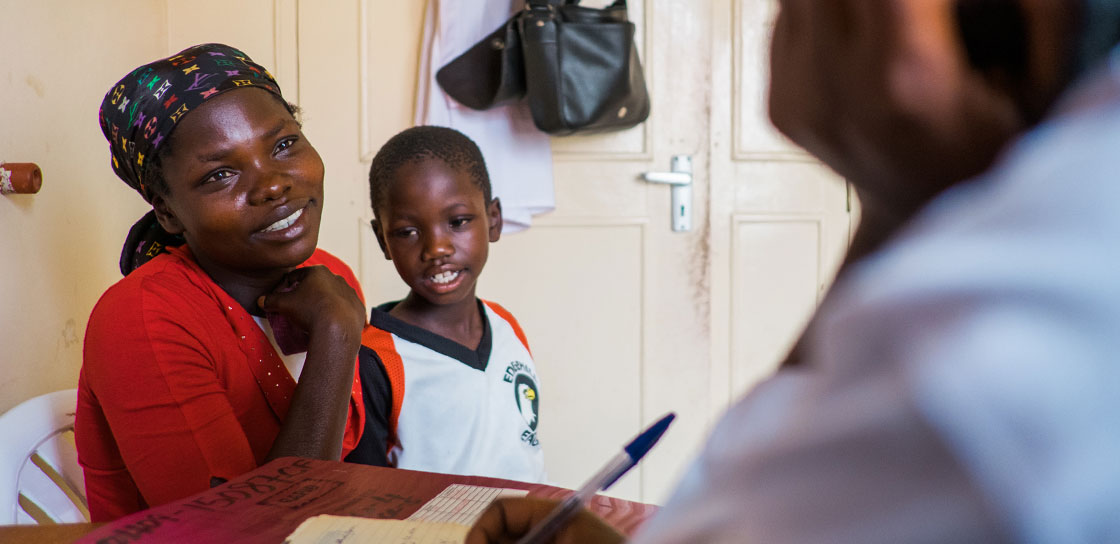 Webinar 4
Strategies for reducing HIV-related stigma and discrimination and promoting inclusive and respectful healthcare
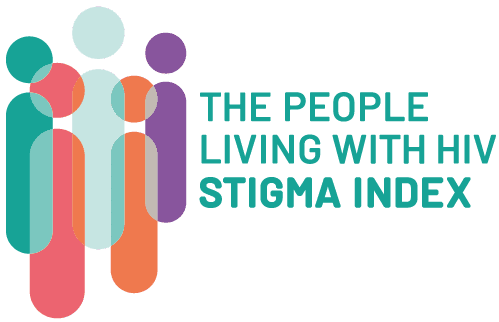 Programme:
Introduction – Alexandra Calmy (UNIGE, Switzerland)
Presentation – Keren Dunaway (ICW)
ICW video: Lactation and women living with HIV
Panel Discussion and Q&A 

Closing remarks – Alexandra Calmy (UNIGE)
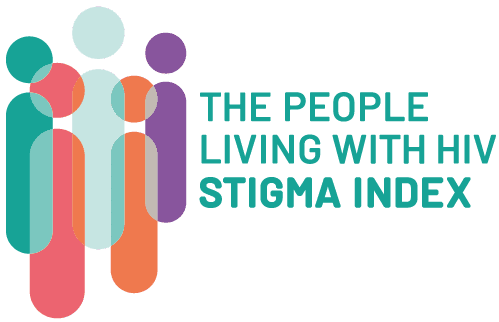 Housekeeping
Participants are muted. If you have questions, please use the Q&A box at the bottom of your screen (not the chatbox). There will be a 15-minute Q&A at the end.

Translation is available in English, French and Spanish. To access live translation, click the earth icon at the bottom of your screen and select your preferred channel. 
The recording will be available on the platform IAS+ after the webinar.
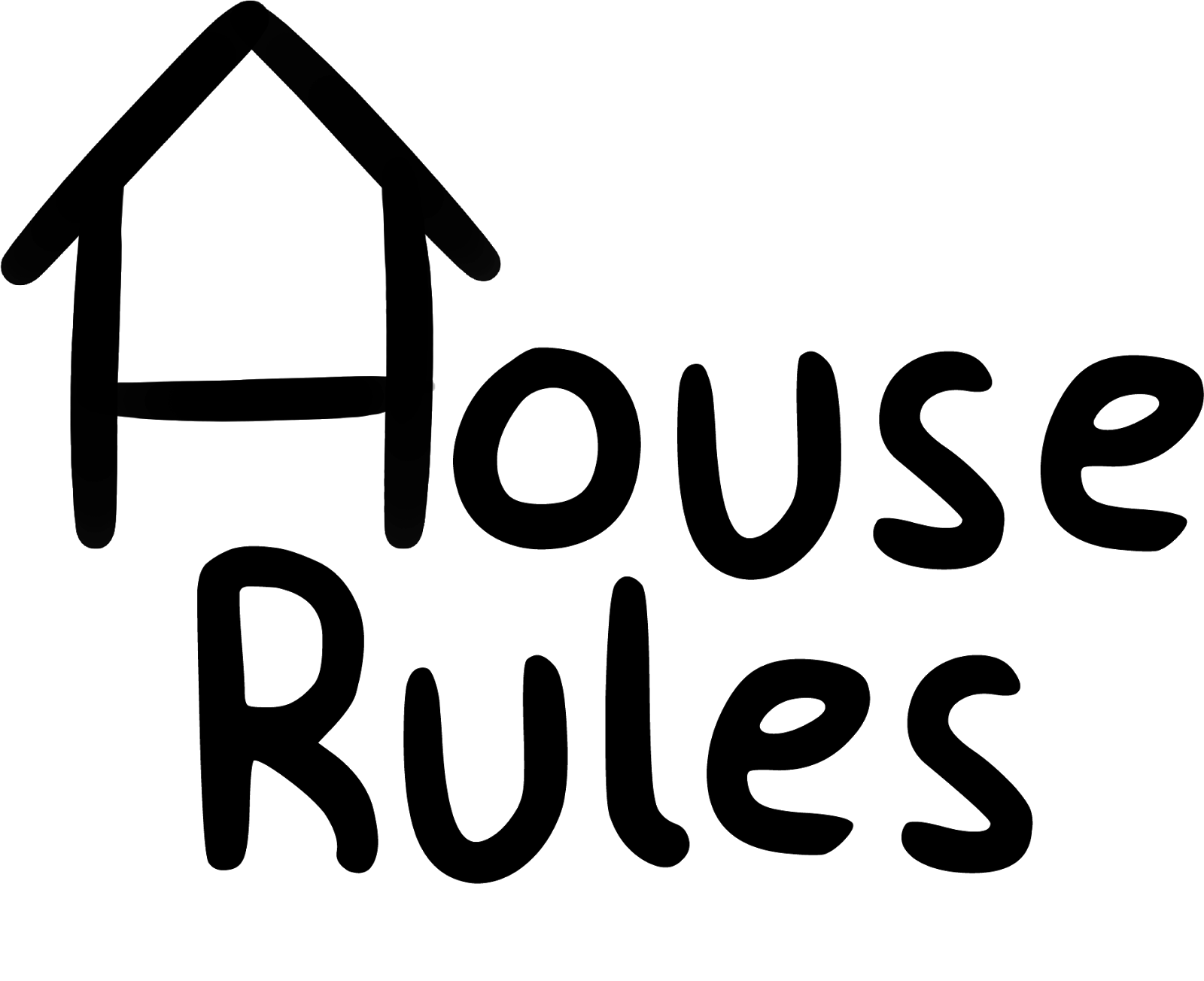 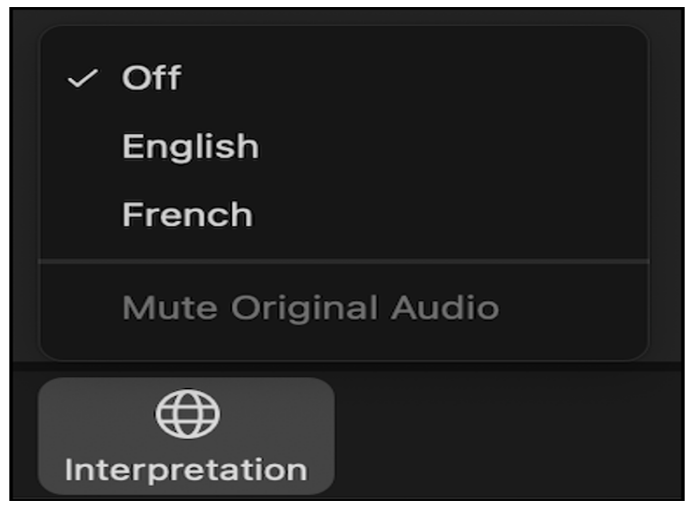 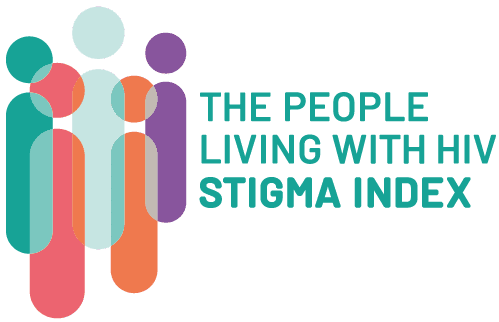 Speakers
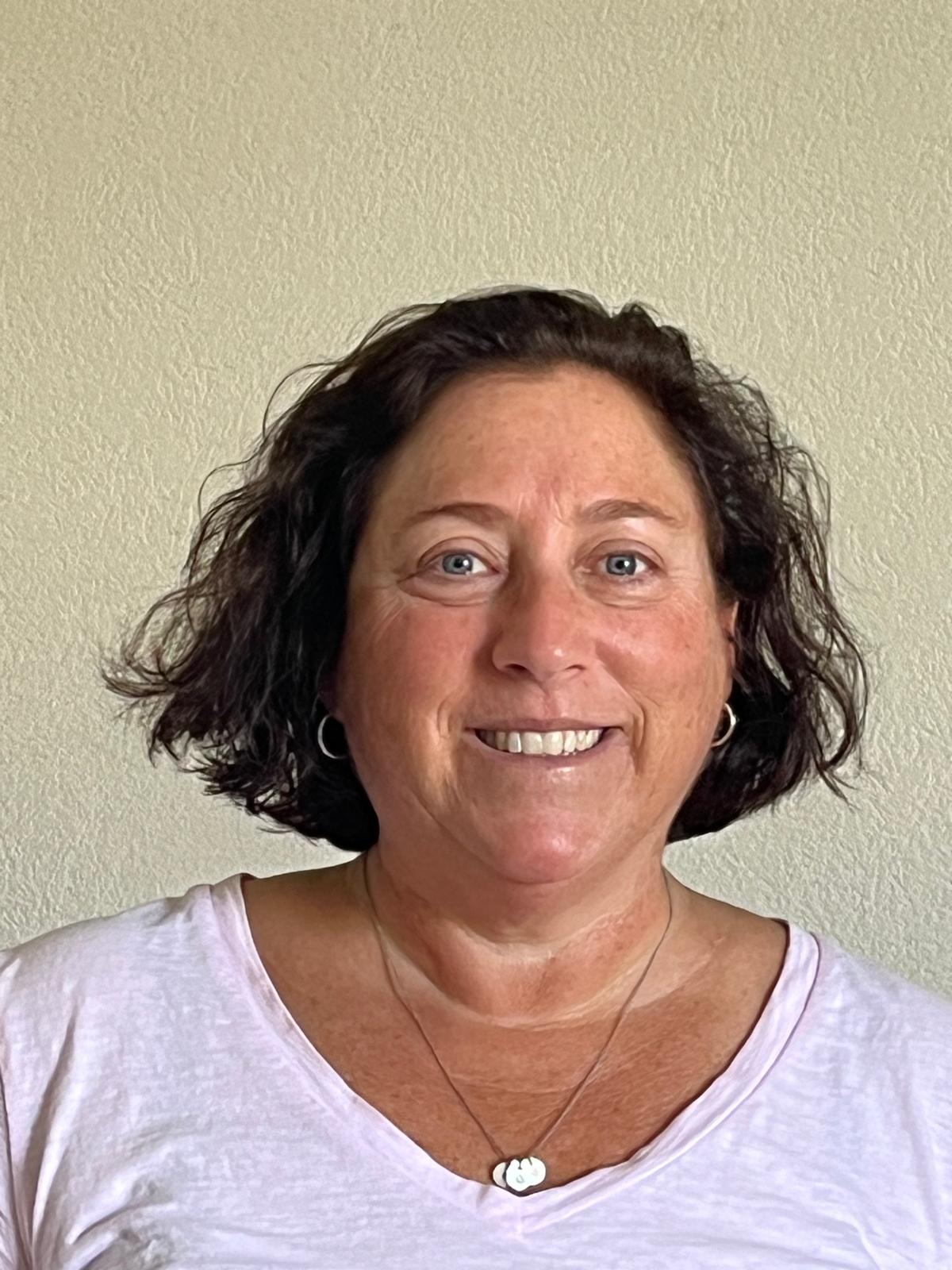 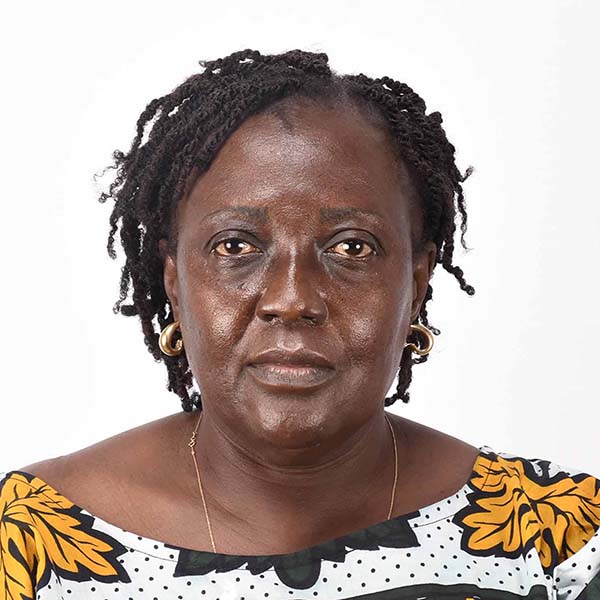 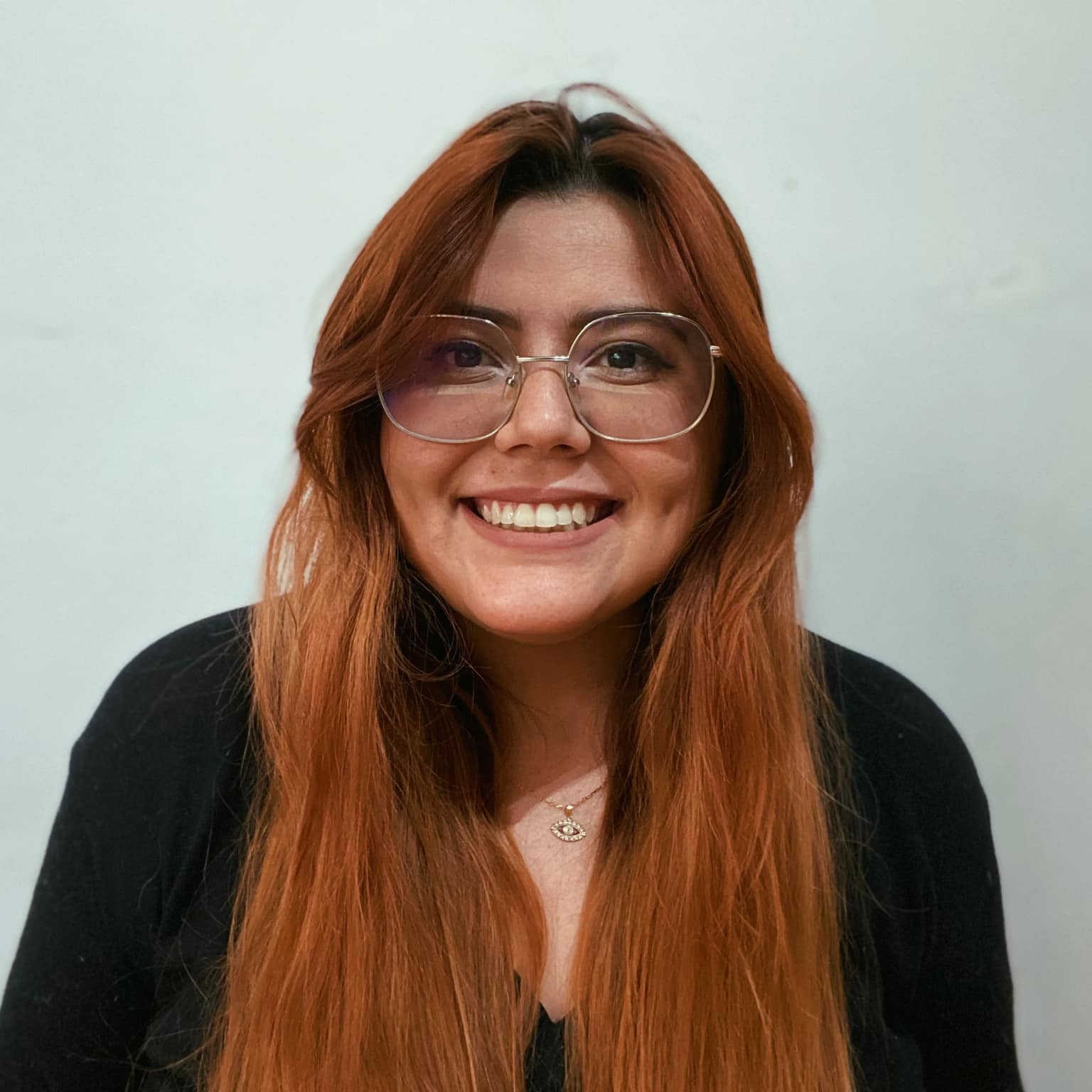 Keren DunawayInternational Community of Women Living with HIVArgentina
Emma GyameraEducational Assessment and Research CentreGhana
Erica Spielman World Health OrganizationSwitzerland
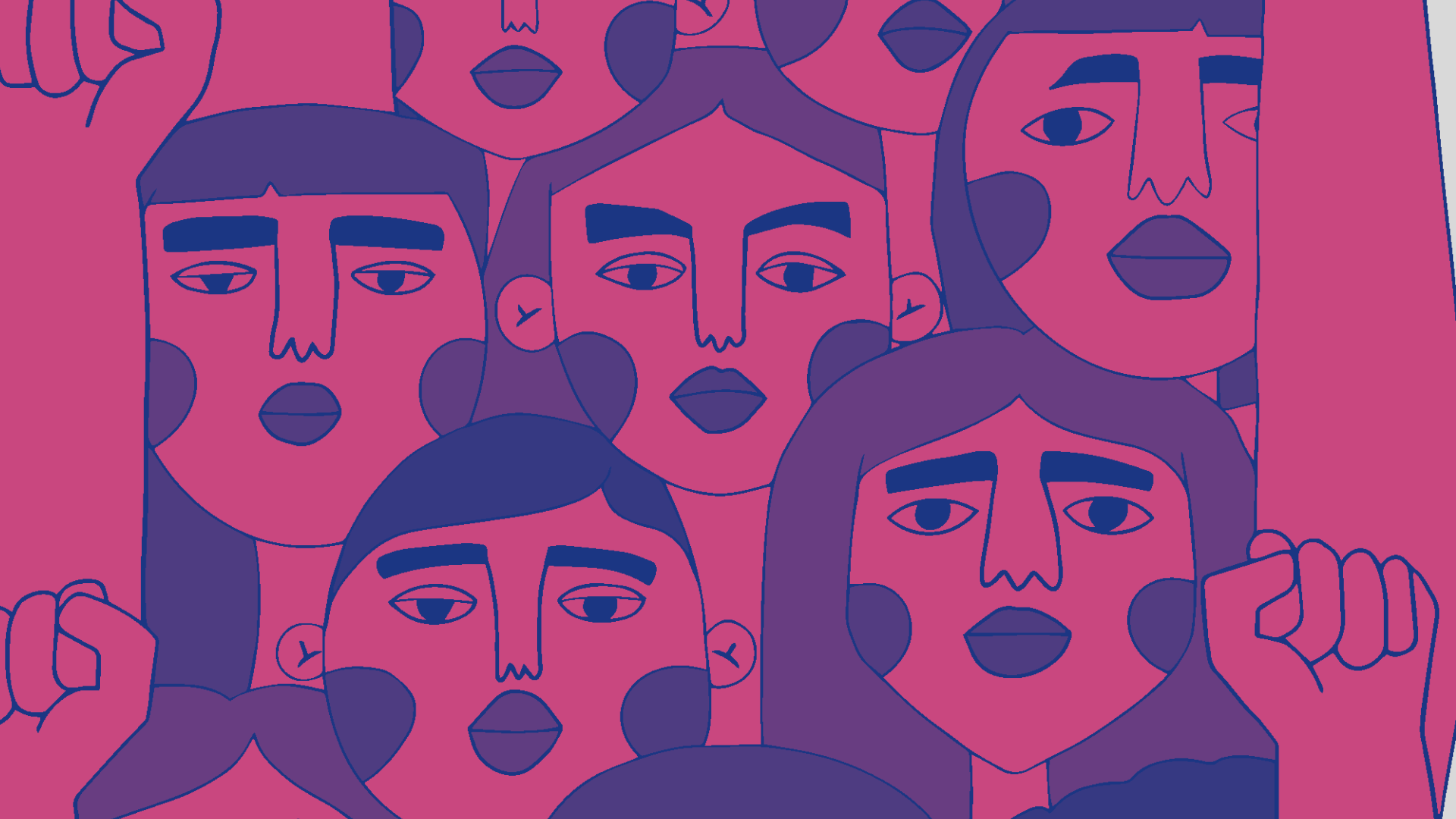 Confronting Coercion:
International Community of Women Living with HIV
Realizing the SRHR of 
Women Living with HIV
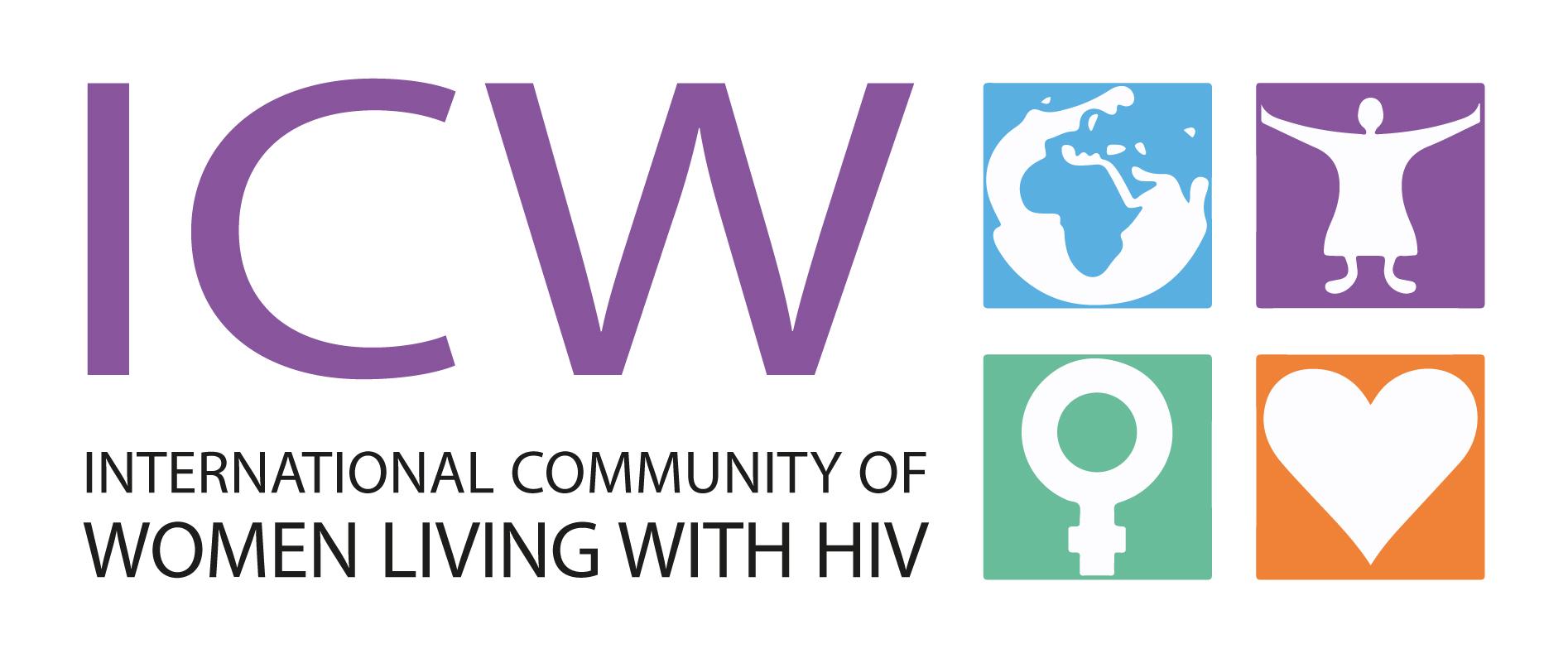 What is Coercion?
Advice not to have a child; told not to have children or not to have another child.
Advice to terminate a pregnancy.
Pressure or encouragement to undergo sterilization.
Sterilized without knowledge or consent.
Denials of contraception.
Pressure to use a speciﬁc type of contraceptive method. 
Must use contraception in order to get HIV (antiretroviral) treatment and/or other forms of health care.
Pressure to use a particular birth/delivery method (e.g. Caesarean section or vaginal delivery).
Pressure to use a particular infant feeding practice (e.g. advised not to breastfeed).
Pressure to have a pap smear test.
Pressure to have a vaginal examination.
Pressure to undergo female genital cutting/mutilation.
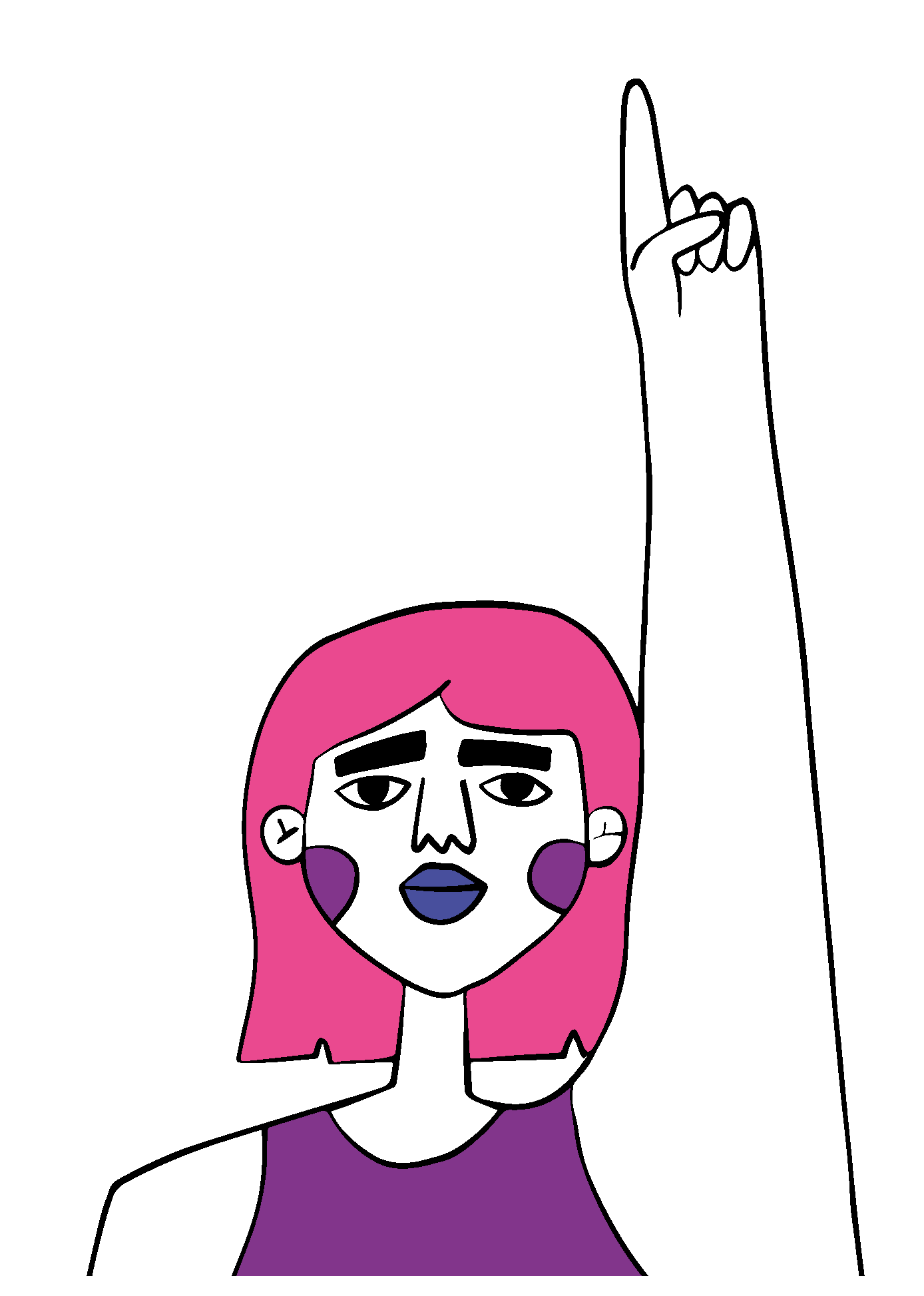 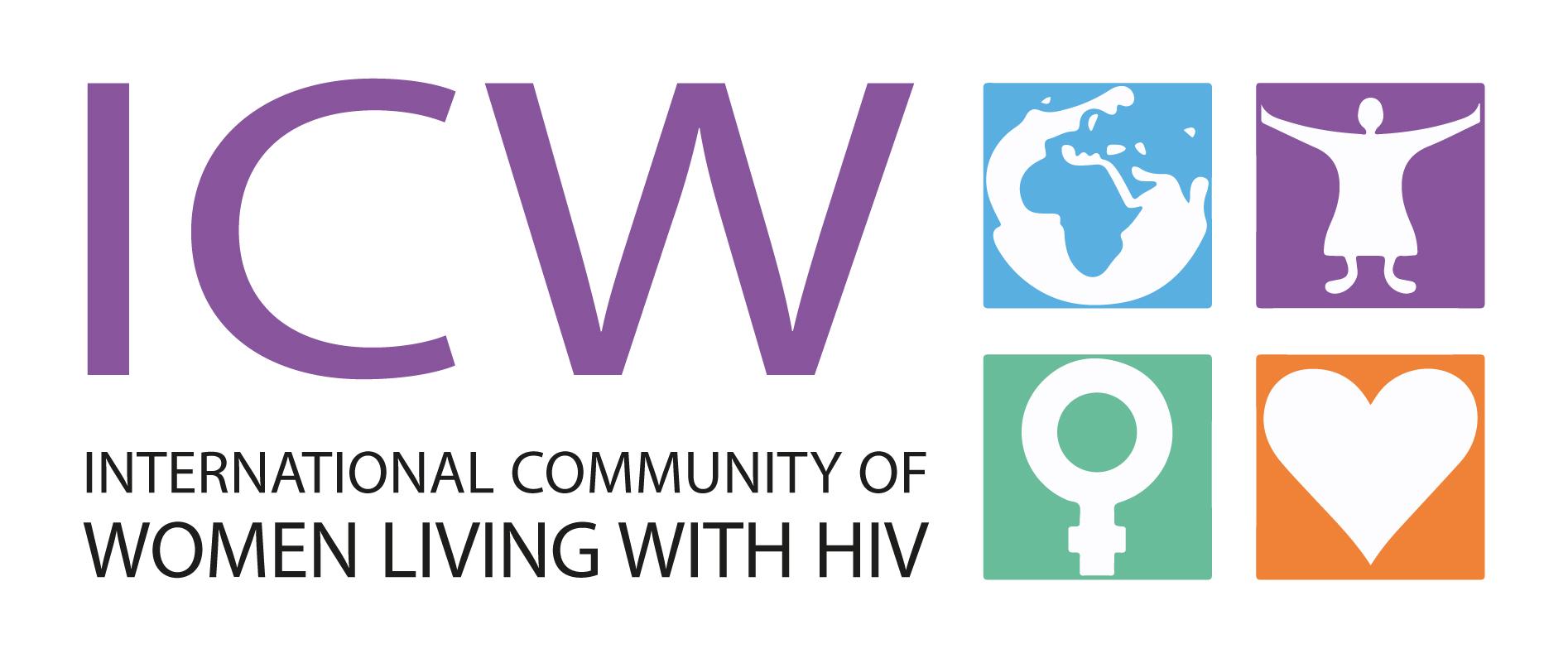 [Speaker Notes: IMMACULATE
Coercive practices by health-care workers and staff, as experienced by women living with HIV, can be categorized as follows:
These categories represent the most commonly reported types of coercive practices, and they are those captured in this research. However, this list of coercive practices is not exhaustive and there may be other experiences of coercion not discussed in this report.]
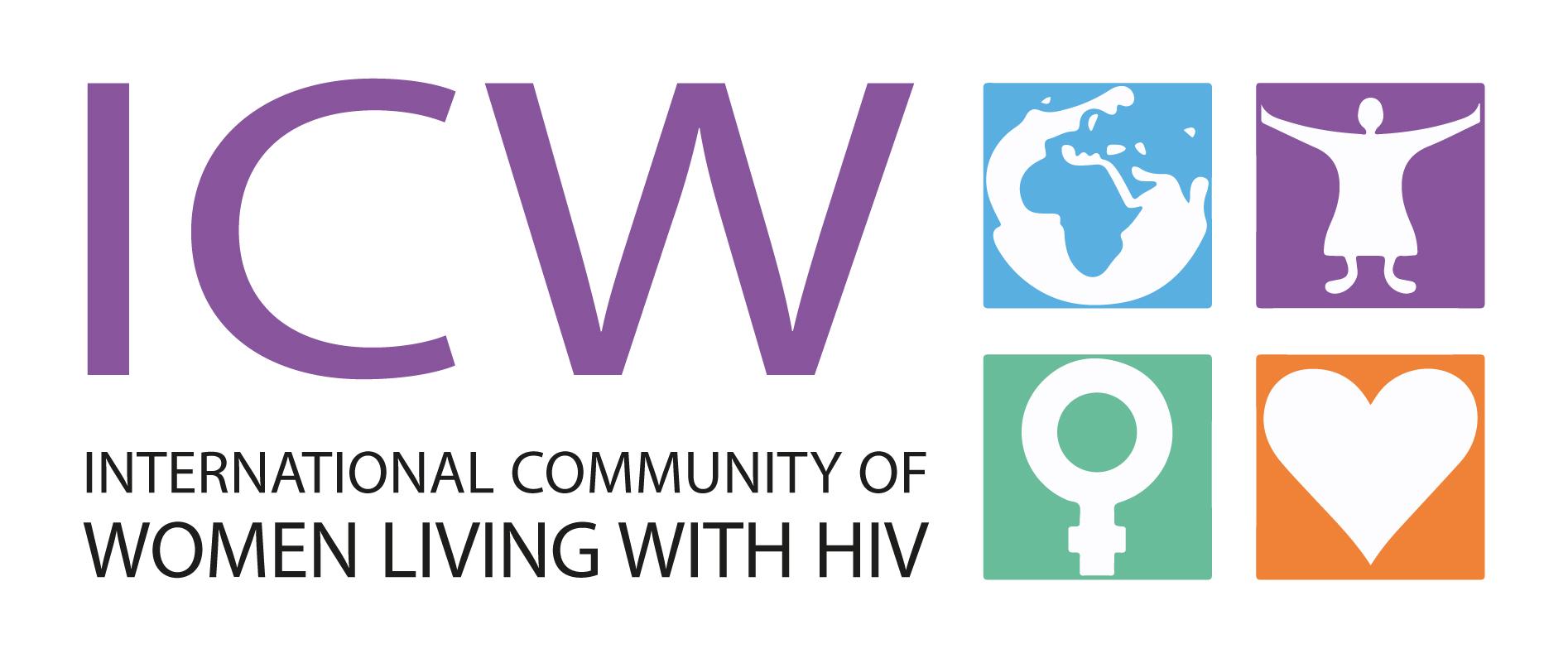 Understanding Mistreatment 
& Abuse
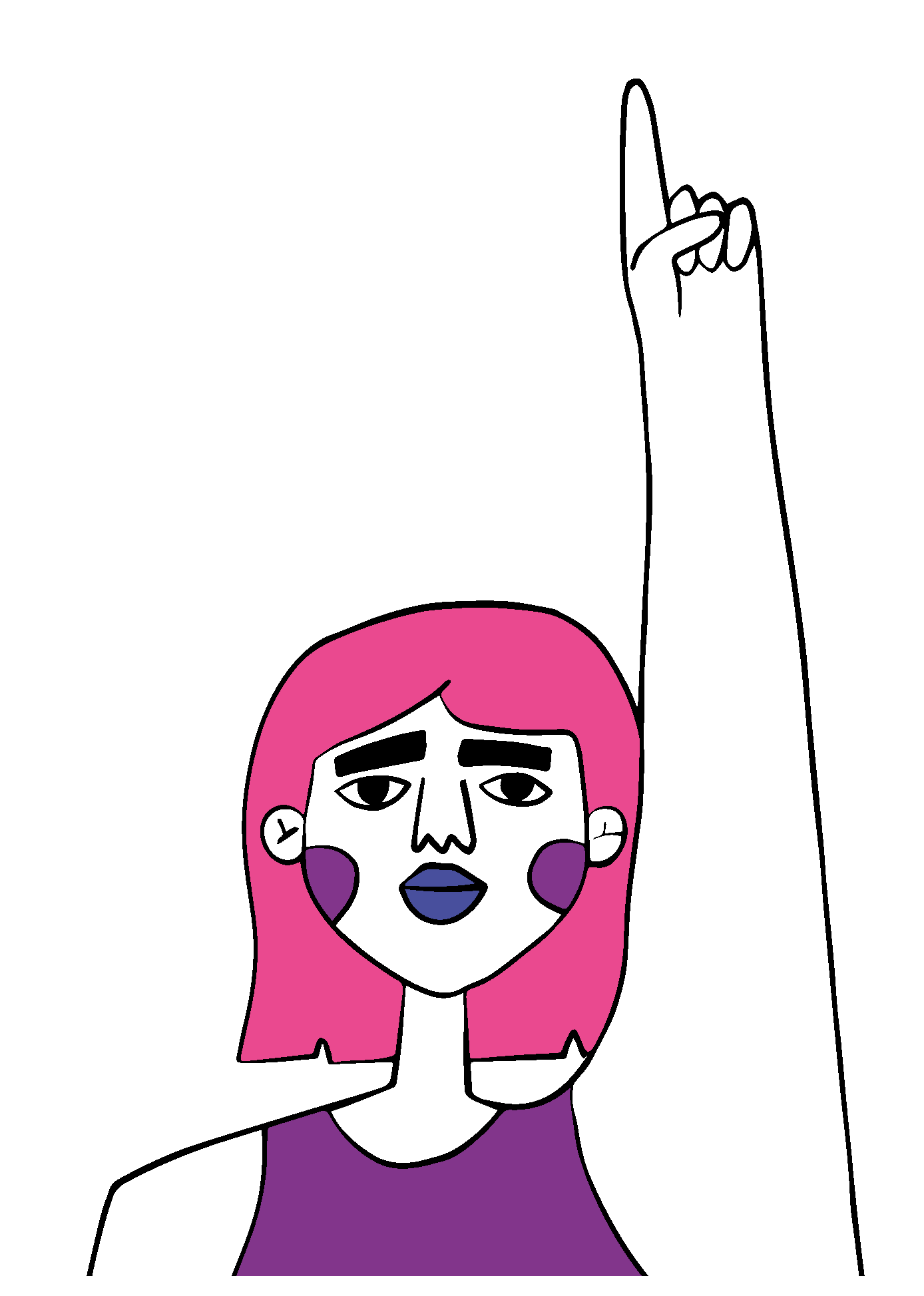 Denials or delays of care, including sexual and reproductive health services.
Being advised not to have sex.
Being talked about badly or gossiped about.
Verbal abuse (yelling, scolding, name calling, or being otherwise verbally abused).
Physical abuse (pushing, hitting, or being otherwise physically abused).
Avoidance of physical contact with you/taking extra precautions (e.g. wearing double gloves).
Disclosing your HIV status without your consent (e.g. to family, friends, or the community).
Notifying a partner about your status without your consent.
Requiring that a partner or parents be present in order to access a service.
Health-care workers ask partners or parents for their views or to make decisions instead of you.
[Speaker Notes: IMMACULATE]
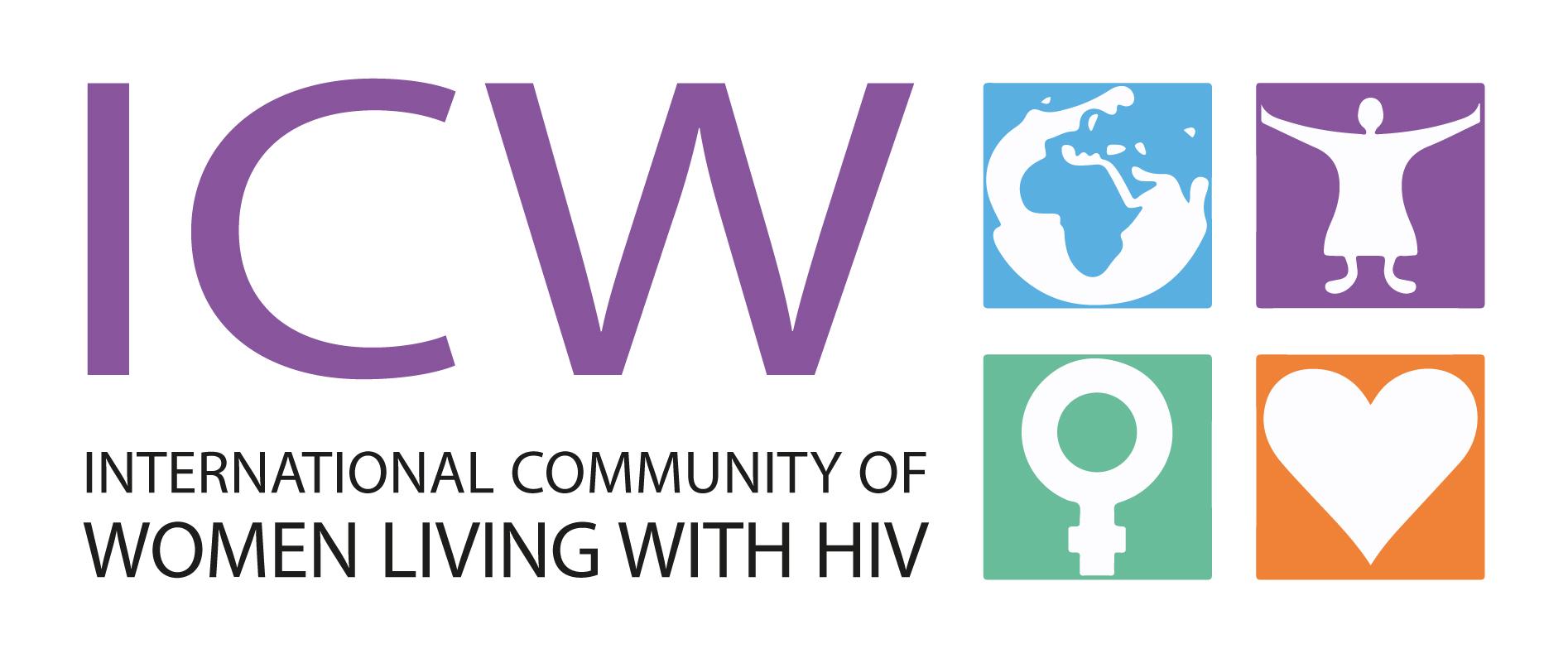 Methodology
Convergence of 3 Methodologies:
Stigma Index 2.0 Studies
Qualitative Study (Survey, KII & Group Interviews & Case Studies)
Scoping Review of Existing Literature
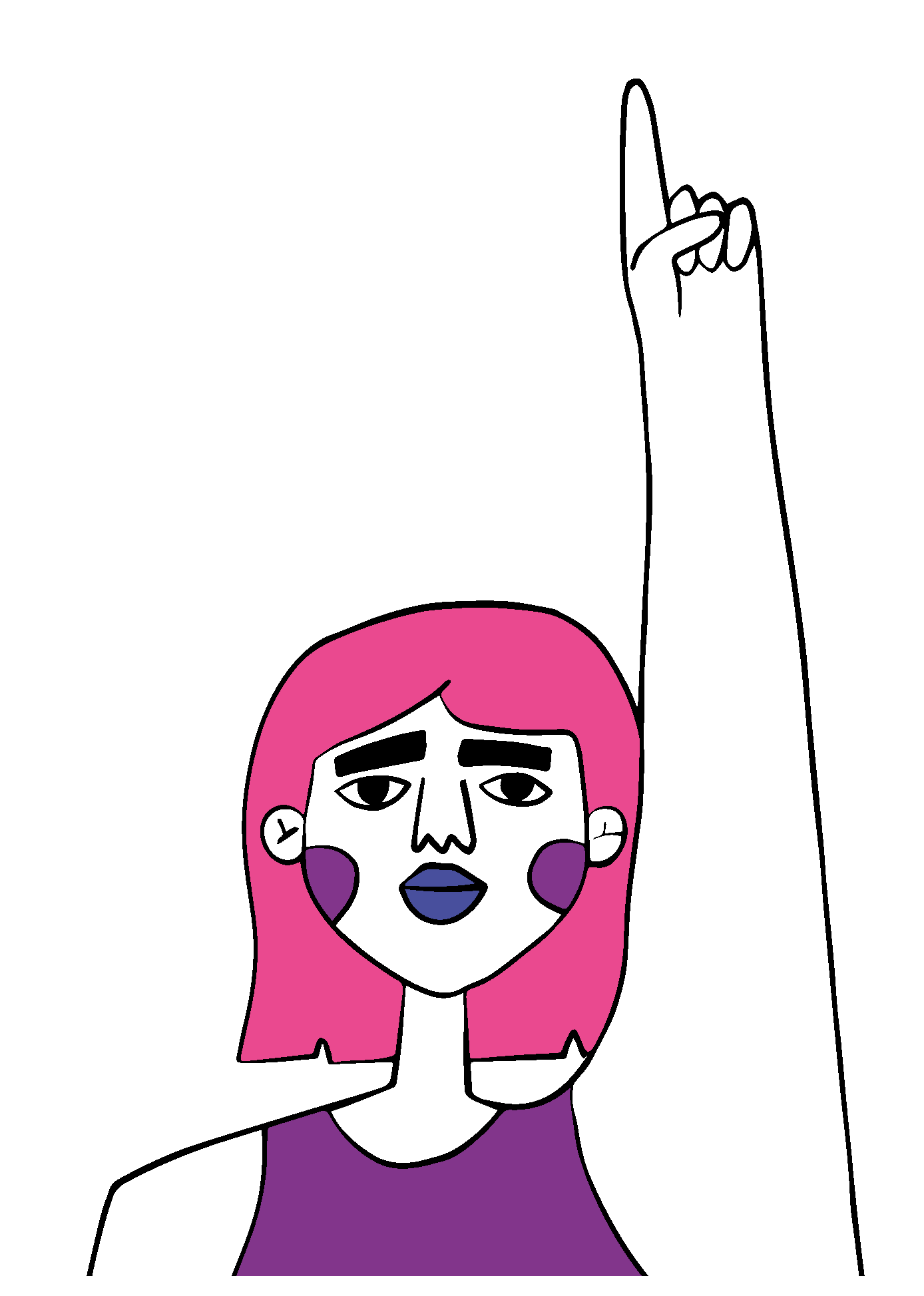 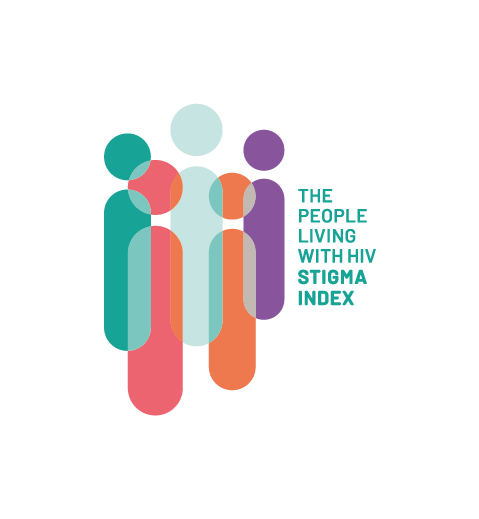 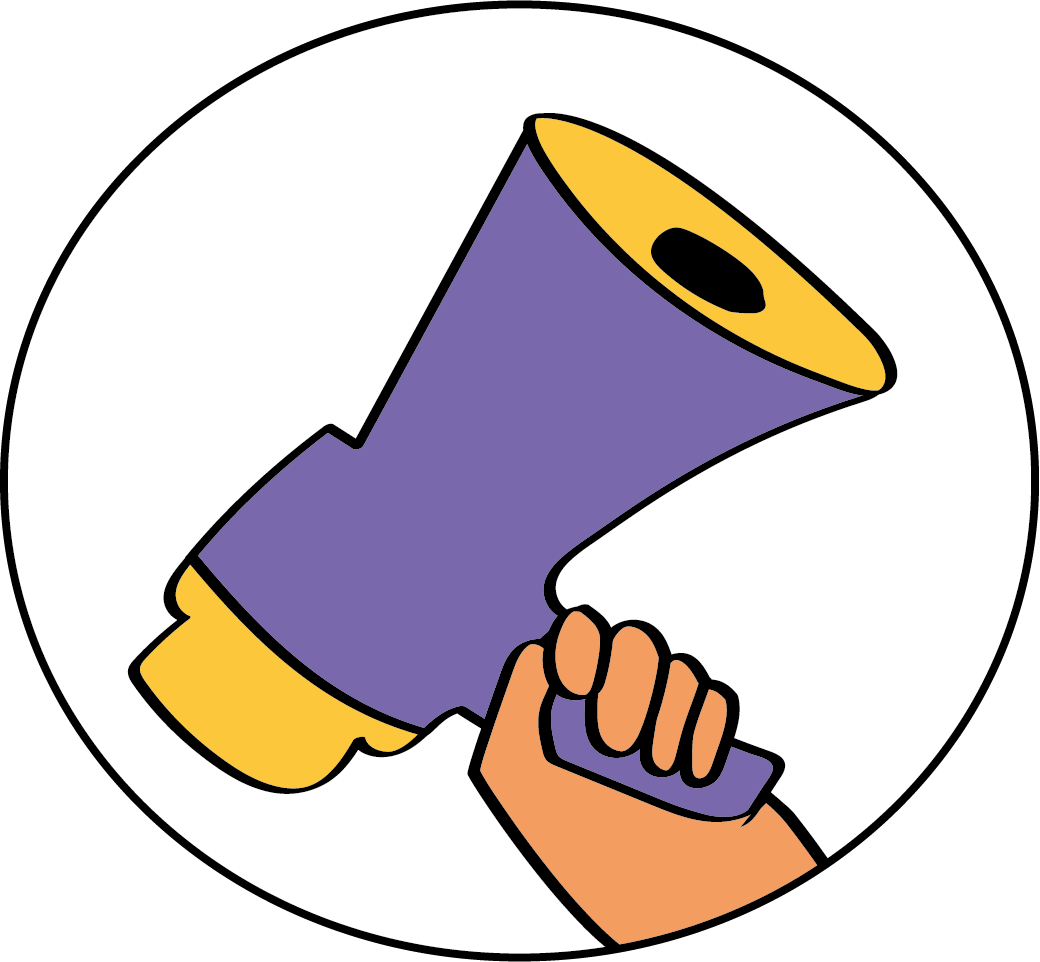 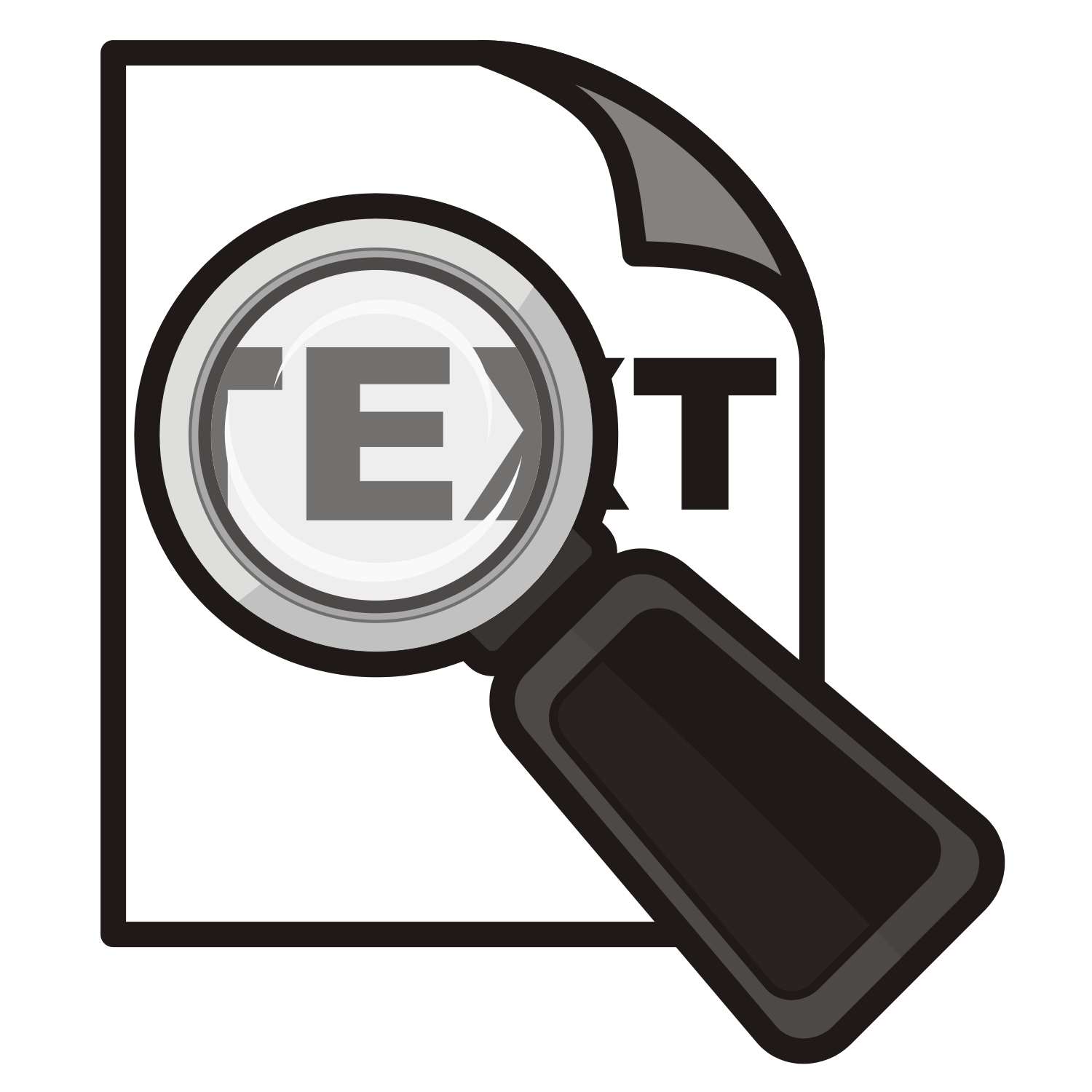 [Speaker Notes: SOPHIE WILL MENTION THE OVER ARCHING METHODOLOGY AND TURN IT OVER TO CARRIE]
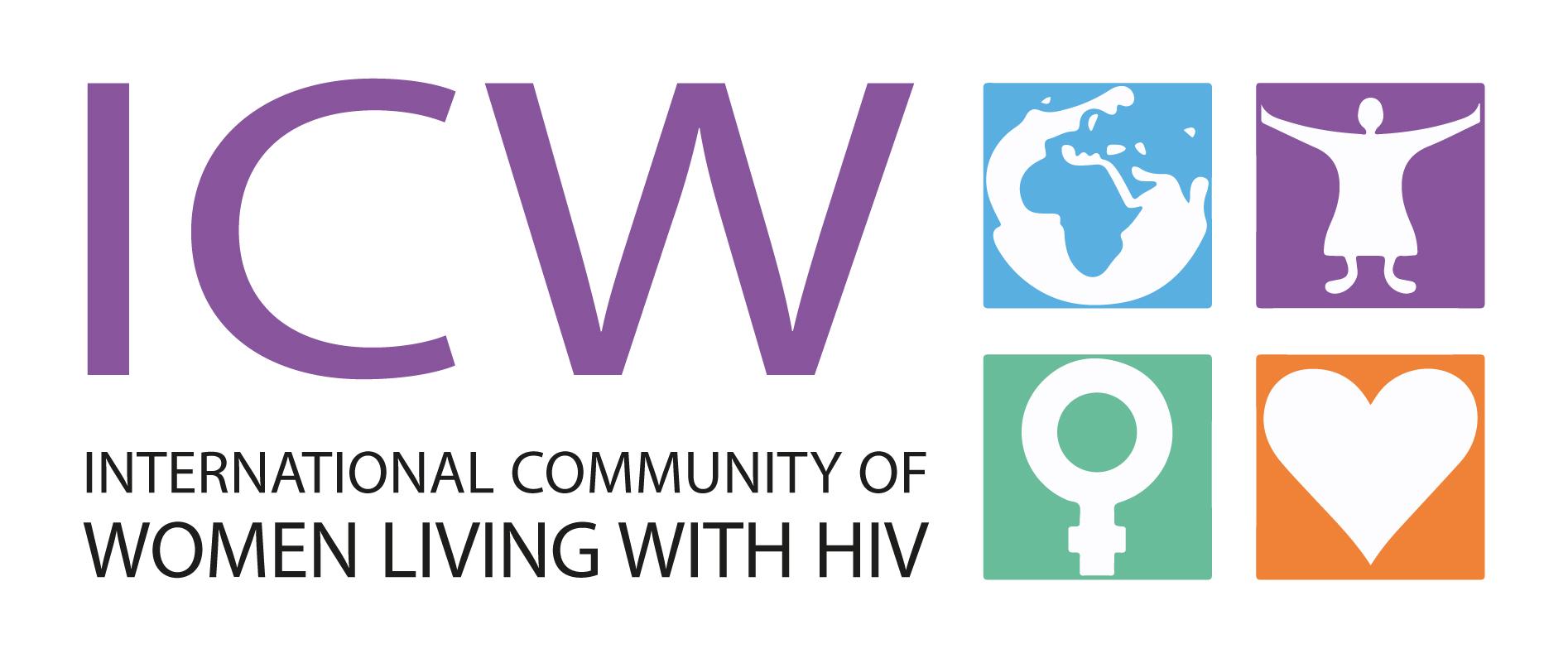 The PLHIV Stigma Index 2.0
Overview 
Implemented across countries  
Socio-behavioral survey
Standard methodological approach
Led by & for networks of people living with HIV
International PLHIV Stigma Index Partnership 
UNAIDS, ICW, GNP+ and Johns Hopkins University
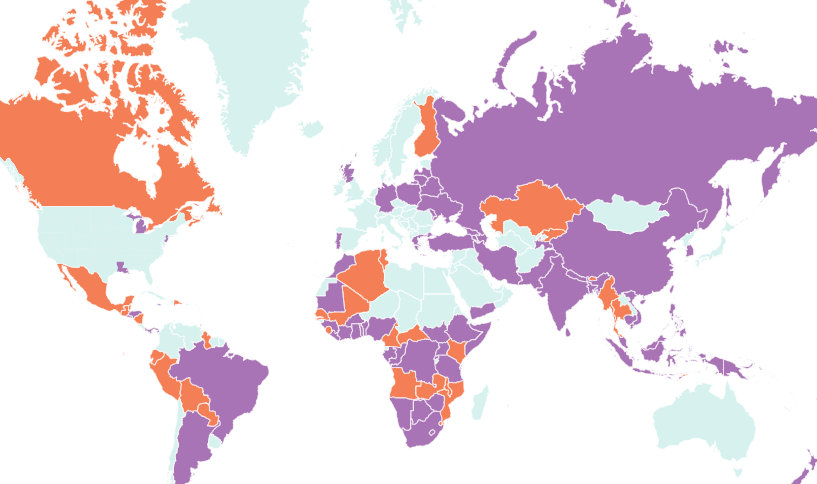 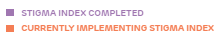 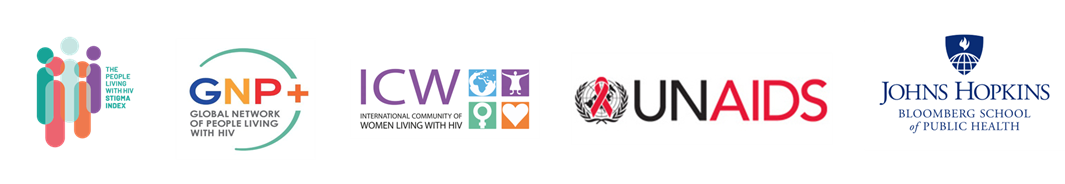 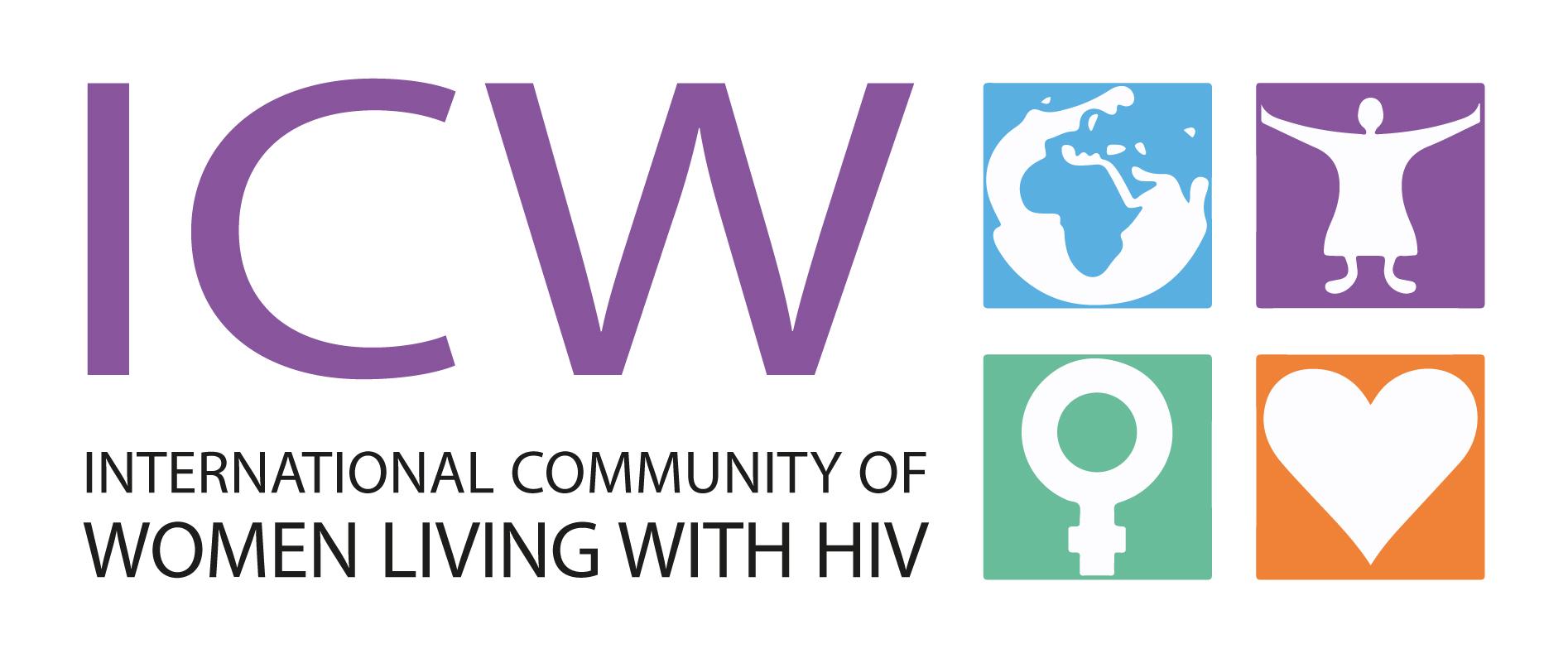 By the Numbers -
Stigma Index 2.0
23
countries’ Stigma Index 2.0 study data in 3 regions:
Eastern Europe and Central Asia
Latin America
Sub Saharan Africa
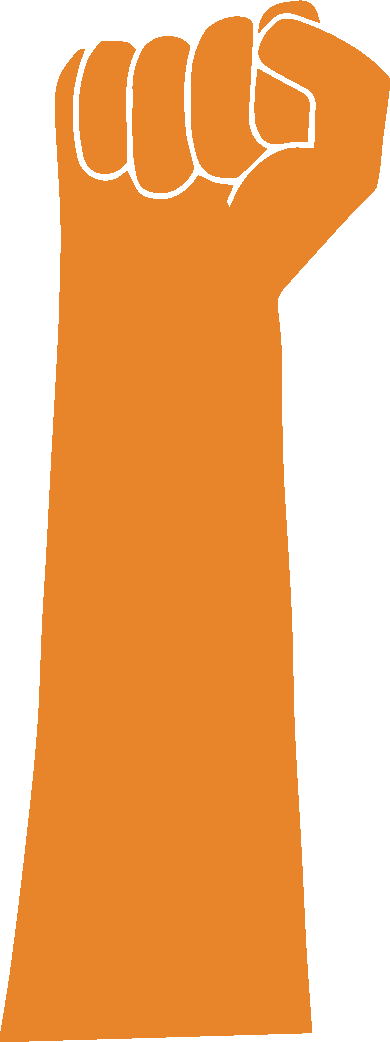 women living with HIV represented
26,502
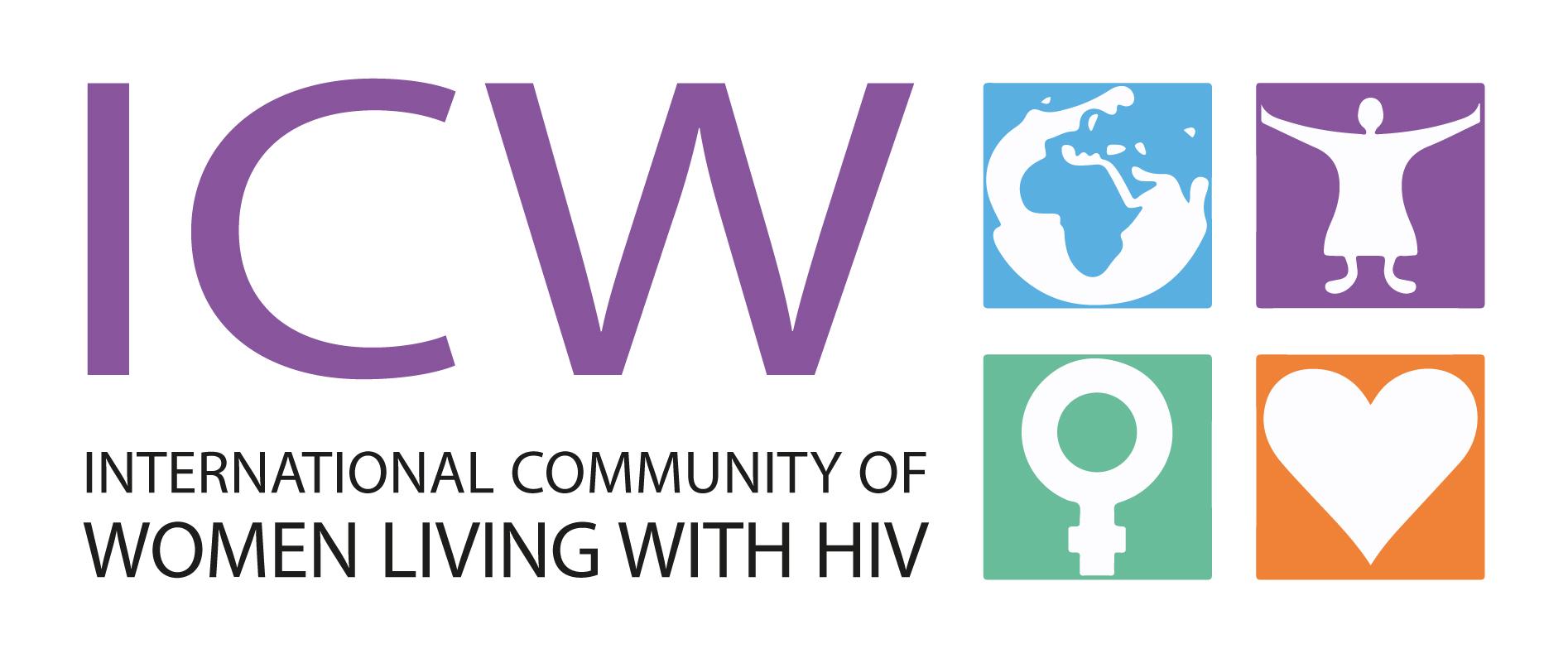 Key Findings from Stigma Index 2.0
Coercive Practices
4.4% of women living with HIV reported experiences of coercive practices in the past 12 months.

Nearly 20% of women living with HIV who participated in a Stigma Index 2.0 study reported experiencing some form of coercive practice in their lifetime. 

Across regions coercive practices were concentrated around pregnancy and infant feeding.
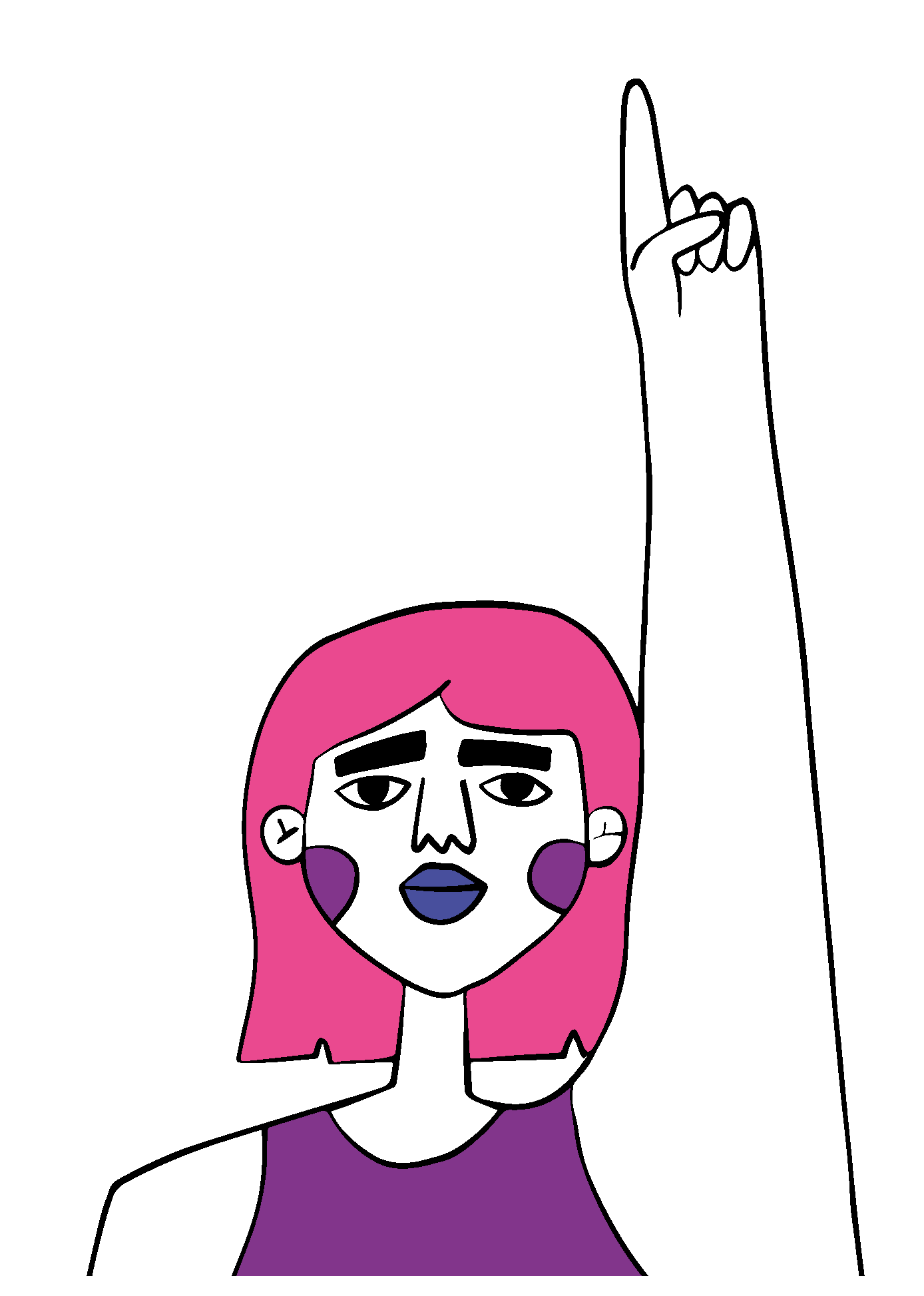 [Speaker Notes: CARRIE]
Experiences of reproductive coercion in the past 12 months among women living with HIV, Stigma Index 2.0 participants, across phases of SRHR care, by region
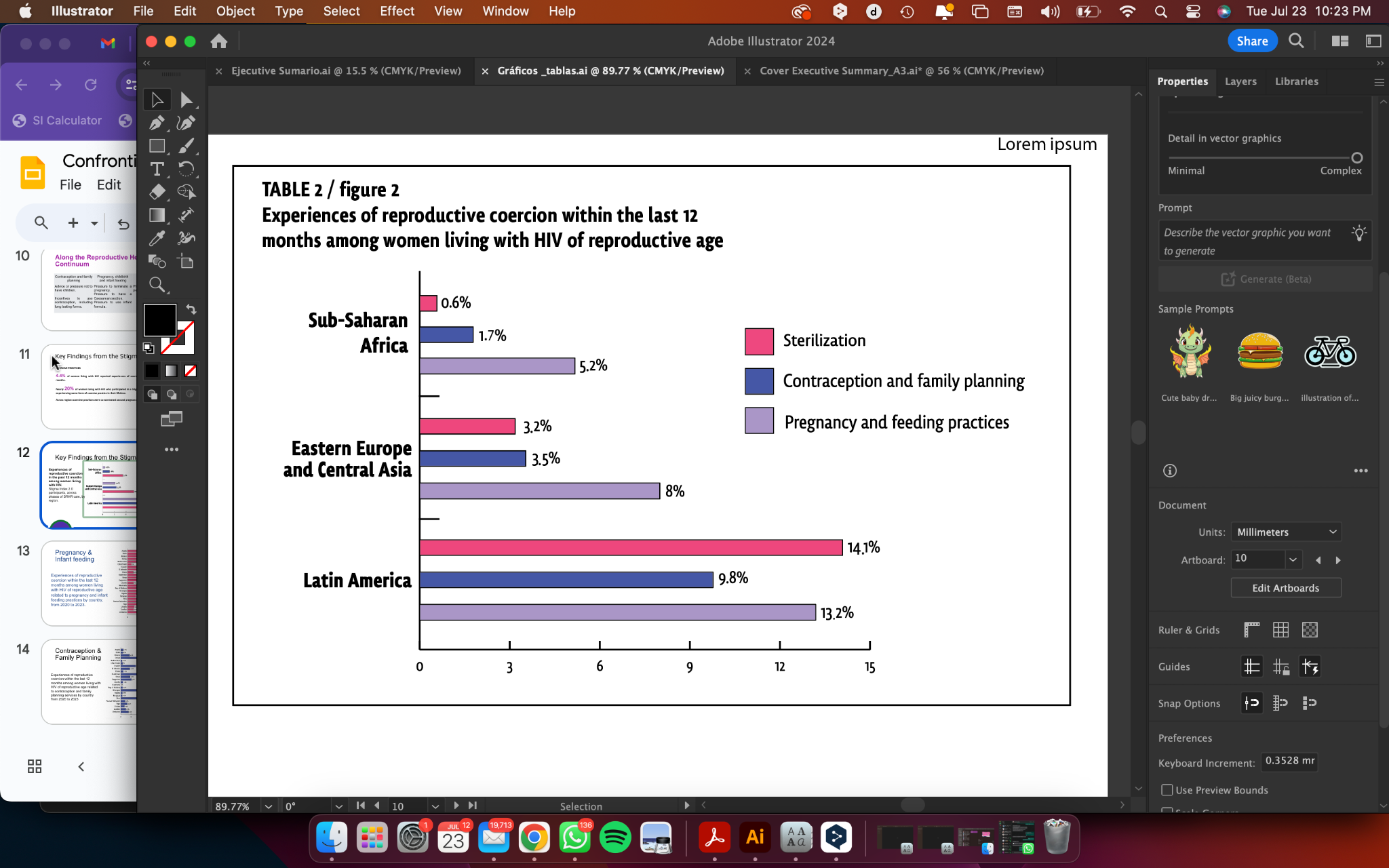 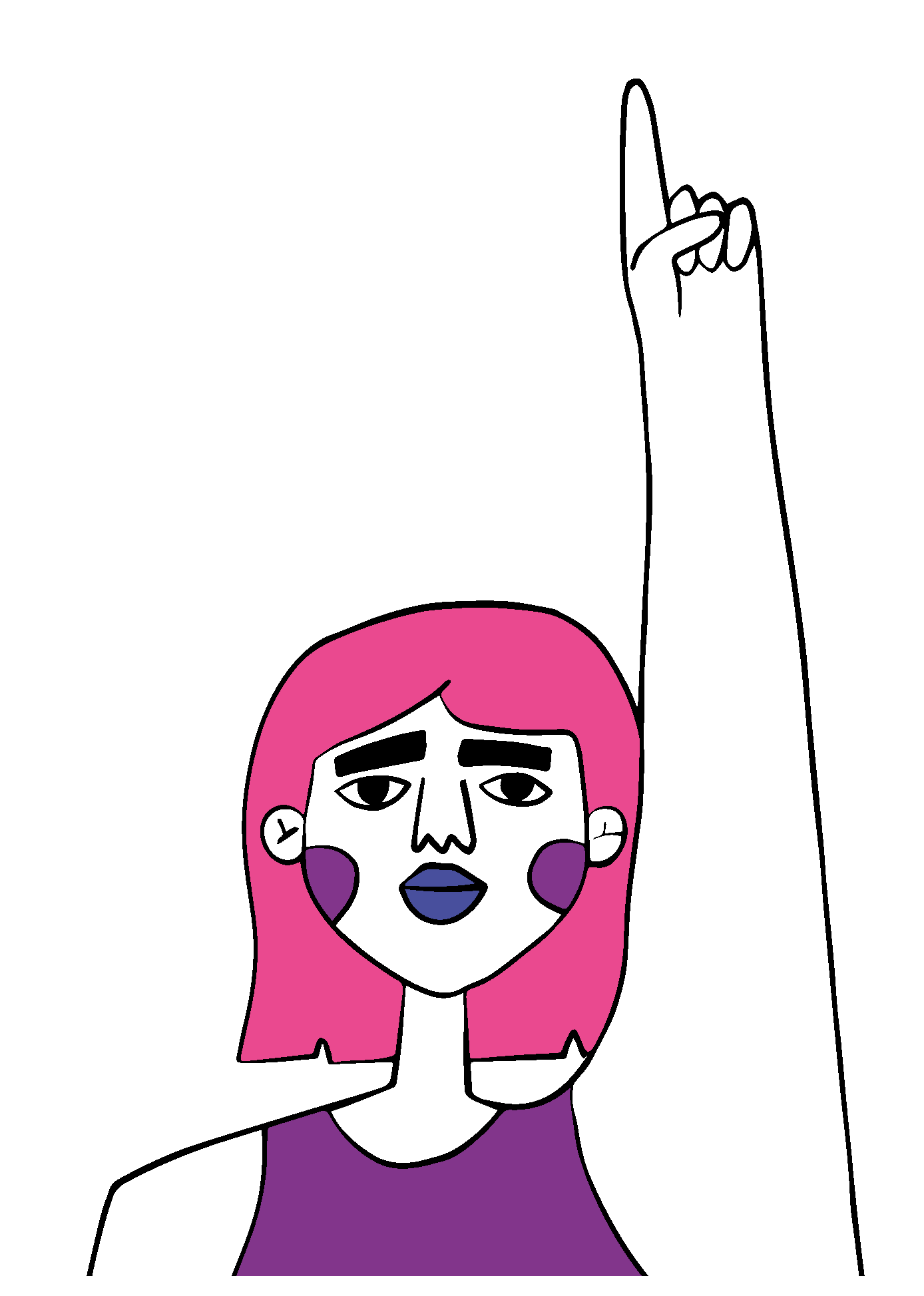 [Speaker Notes: women living with HIV continue to face high levels of coercion within reproductive healthcare, particularly around pregnancy, infant feeding, and even irreversible sterilization.
In Latin America, for example, 14.1% of women reported coercion to undergo sterilization, and 13.2% experienced pressure around pregnancy and infant feeding in the past year. In Eastern Europe and Central Asia, 8% reported coercion in similar areas, while in sub-Saharan Africa, 5.2% of women faced these practices within the same timeframe.
Across regions, 4.4% of all women living with HIV surveyed reported coercive practices in the past year alone, translating to thousands of women affected annually. Latin America shows the highest levels of both recent and lifetime coercion, followed by Eastern Europe and Central Asia, then sub-Saharan Africa.





CARRIE]
Pregnancy & 
Infant Feeding

Experiences of reproductive coercion within the last 12 months among women living with HIV of reproductive age related to pregnancy and infant feeding practices by country, from 2020 to 2023
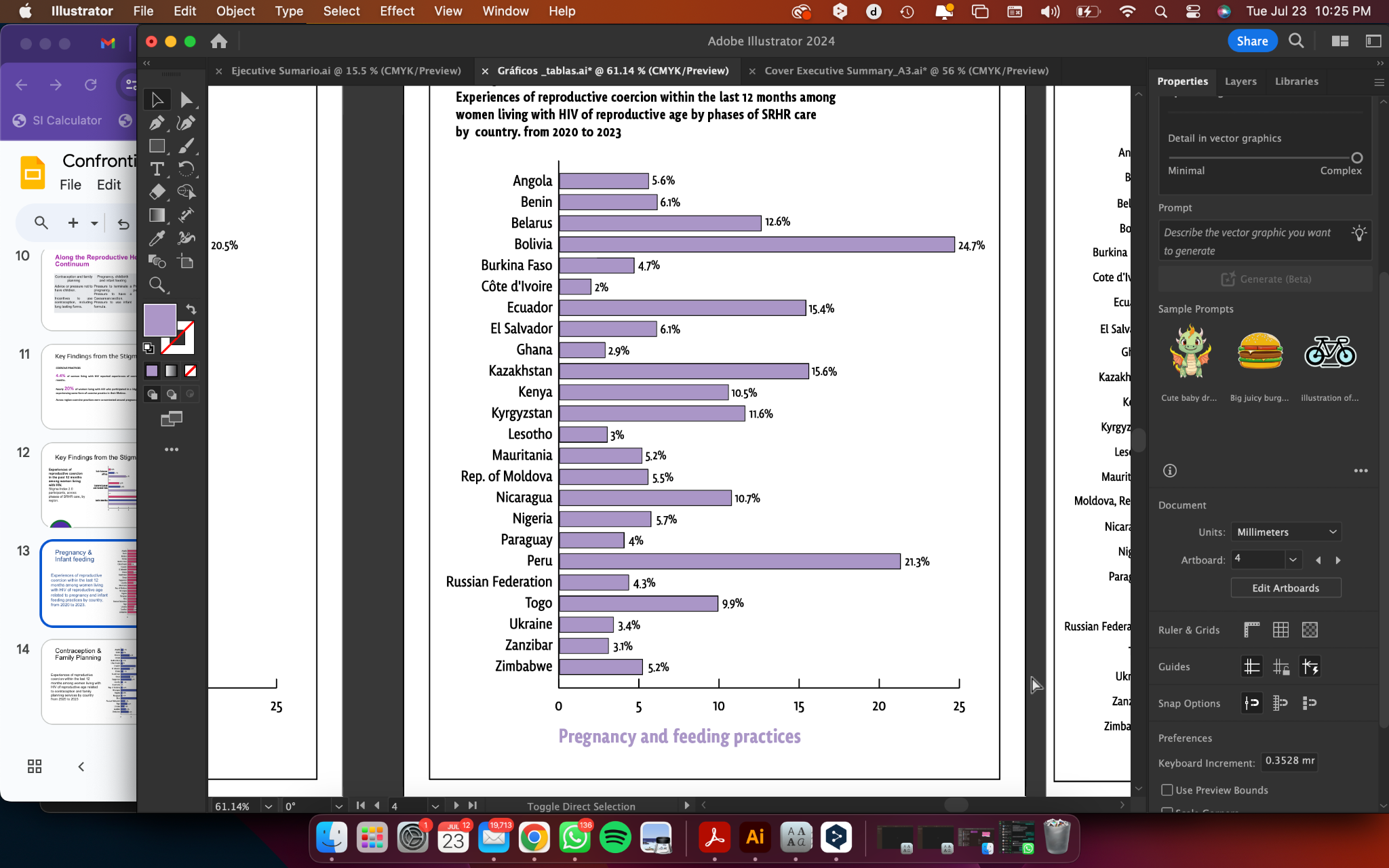 [Speaker Notes: Here we can see the distribution of women living with HIV across all countries reporting experiences of reproductive coercion related to pregnancy and infant feeding in the last 12 months. The proportion of women who reported this type of coercion varied, with estimates as high as 25% of women living with HIV reporting coercion related to pregnancy and infant feeding in the last 12 months.  
In sub-Saharan Africa, for instance, between 2% in Côte d’Ivoire and over 10% in Kenya reported experiencing this type of coercion. In Eastern Europe, rates ranged from nearly 6% in Ukraine to over 15% in Kazakhstan, while Latin America showed the most significant variation, with over 24% of women in Bolivia reporting such experiences.]
Contraception & Family Planning

Experiences of reproductive coercion within the last 12 months among women living with HIV of reproductive age related to contraception and family planning services by country from 2020 to 2023
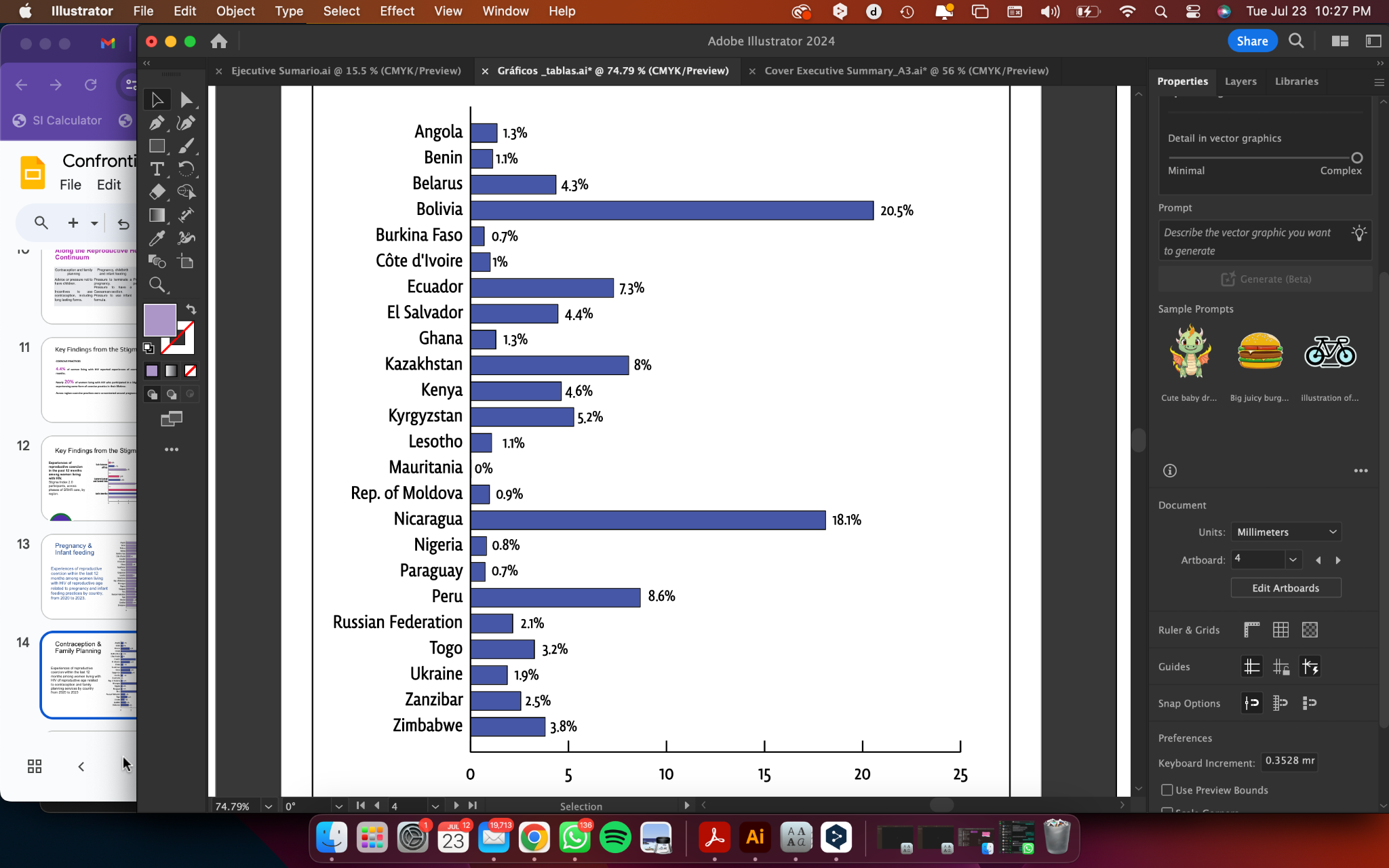 [Speaker Notes: Women living with HIV also reported experiences of reproductive coercion related to contraception and family planning, with estimates as high at 18% in Nicaragua and 20% in Bolivia.
This coercion often takes the form of being pressured into specific contraceptive methods, sometimes as a prerequisite for accessing HIV treatment. In some cases, women are limited to condoms, with the implicit judgment that women living with HIV should restrict their sexual activity.]
Sterilization

Experiences of reproductive coercion within the last 12 months among women living with HIV of reproductive age related to sterilization by country from 2020 to 2023










ç
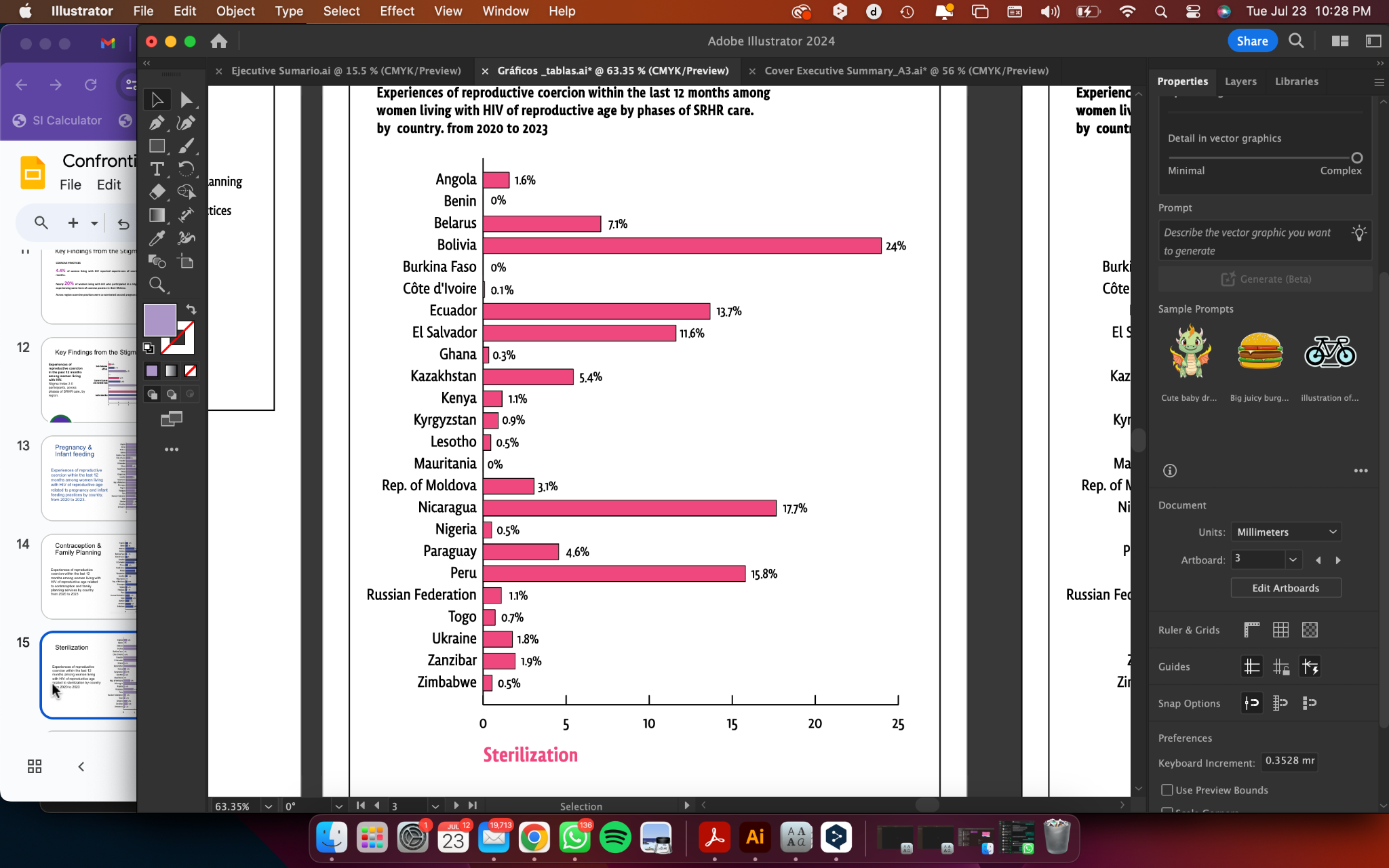 [Speaker Notes: Sterilization is a permanent and irreversible form of contraception, and sharing information about it as an option can be appropriate. However, pressuring or recommending sterilization based solely on a woman’s HIV status crosses into coercion

Forced or coerced sterilization in the last 12 months was reported among women living with HIV across regions. Importantly these estimates only include these experiences in the last year but do not capture the experiences of sterilization occurring more than a year before data collection.]
Mistreatment & Abuse in HIV Care

Recent experiences of violence among women living with HIV by healthcare providers while seeking HIV care by region from 2020 to 2023
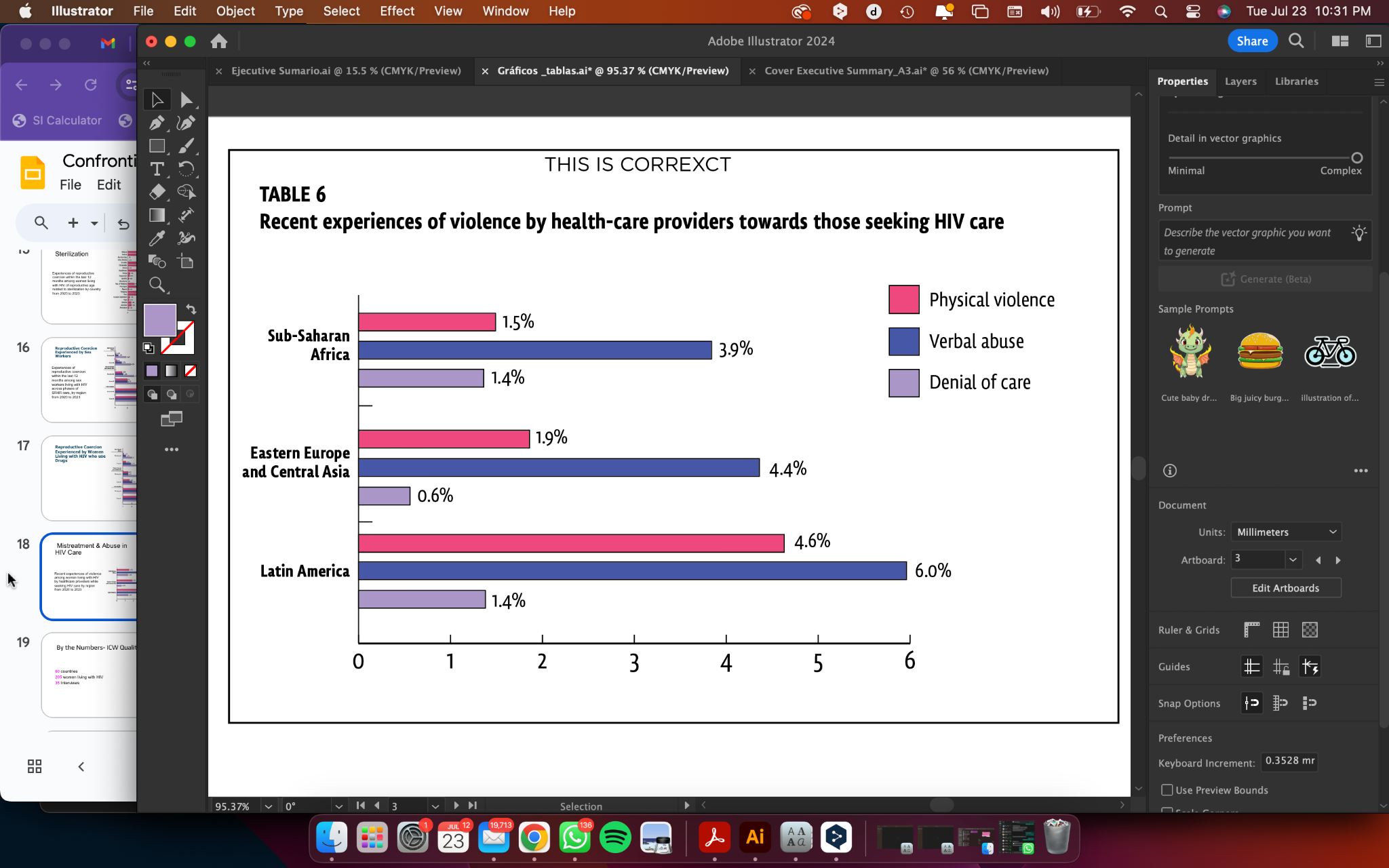 [Speaker Notes: Women living with HIV reported experiences of abuse by healthcare providers, including physical violence, verbal abuse, and denial of healthcare provision. Verbal abuse was the most common type of mistreatment by healthcare providers.]
Reproductive Coercion Experienced by Sex Workers


Experiences of reproductive coercion within the last 12 months among sex workers living with HIV across phases of SRHR care, by region from 2020 to 2023
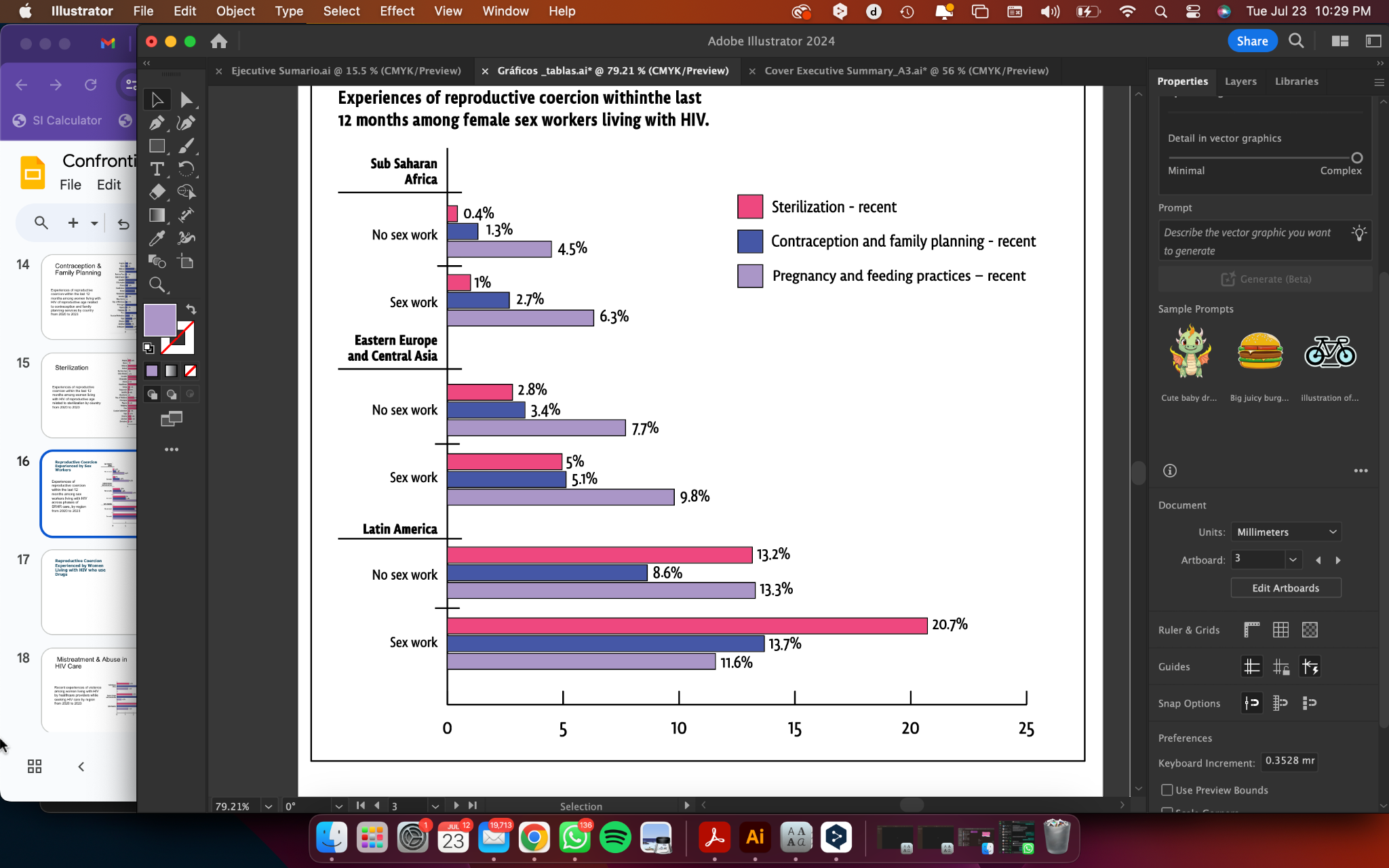 [Speaker Notes: Women living with HIV who reported engagement in sex work, drug use, or had disabilities reported experiencing coercive practices at higher rates than other women living with HIV.
Younger women living with HIV and women living with HIV who were migrants were also more likely to have experienced coercive practices than older women and women who were not migrants.]
Reproductive Coercion Experienced by Women Living with HIV who use Drugs

Experiences of reproductive coercion of women living with HIV who inject drugs within the last 12 months across phases of SRHR care, by region from 2020 to 2023
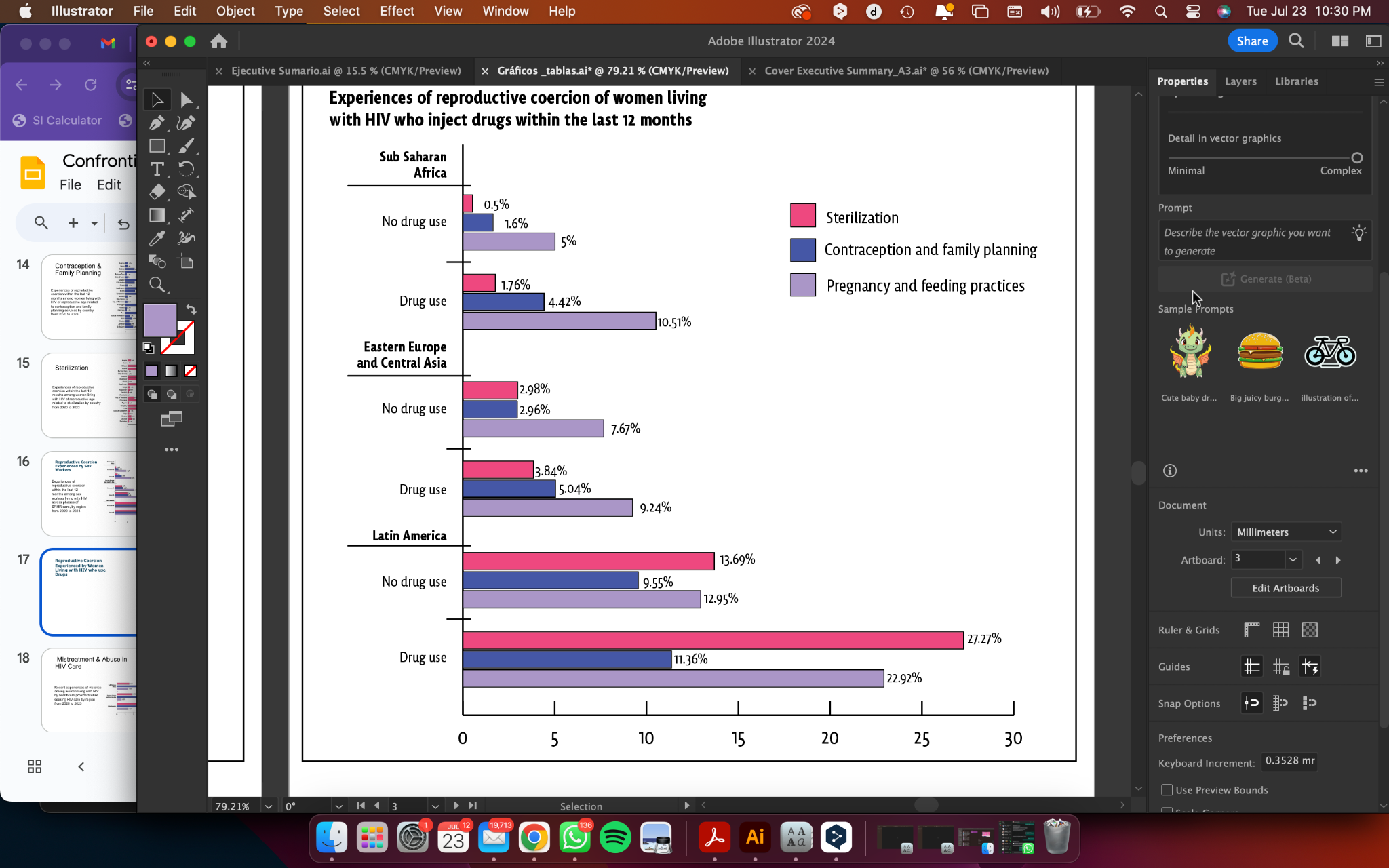 Understanding Coercion:
Women’s Voices
Surveillance of Motherhood & Breast Feeding Criminalization

“I was told it was dangerous to have a baby and was pressured to be sterilized. I experienced pressure not to breastfeed ‘because HIV can be transmitted through breastfeeding, but since I had no way to feed the child, I gave him the breast and today my child is healthy’.”— A woman living with HIV, Cameroon

“Early this year we were helping one woman who was jailed for non-adherence. She was struggling with drugs, she didn’t go for her clinic appointment, and just had a baby. She was put in prison with her three-year-old child and three-month-old baby until her baby was 18 months so she could take her medicine and breastfeed her baby while being observed by law enforcement agents. It took us a long time to convince the authorities to let her go home and get psychosocial care at home instead of in prison. There is still a lot of stigma for sex workers and women who use drugs at the health facility.
 –A young woman living with HIV, Kenya
[Speaker Notes: The multifaceted, ongoing nature of coercion in
services, and its impacts, came out particularly strongly in the consultations.]
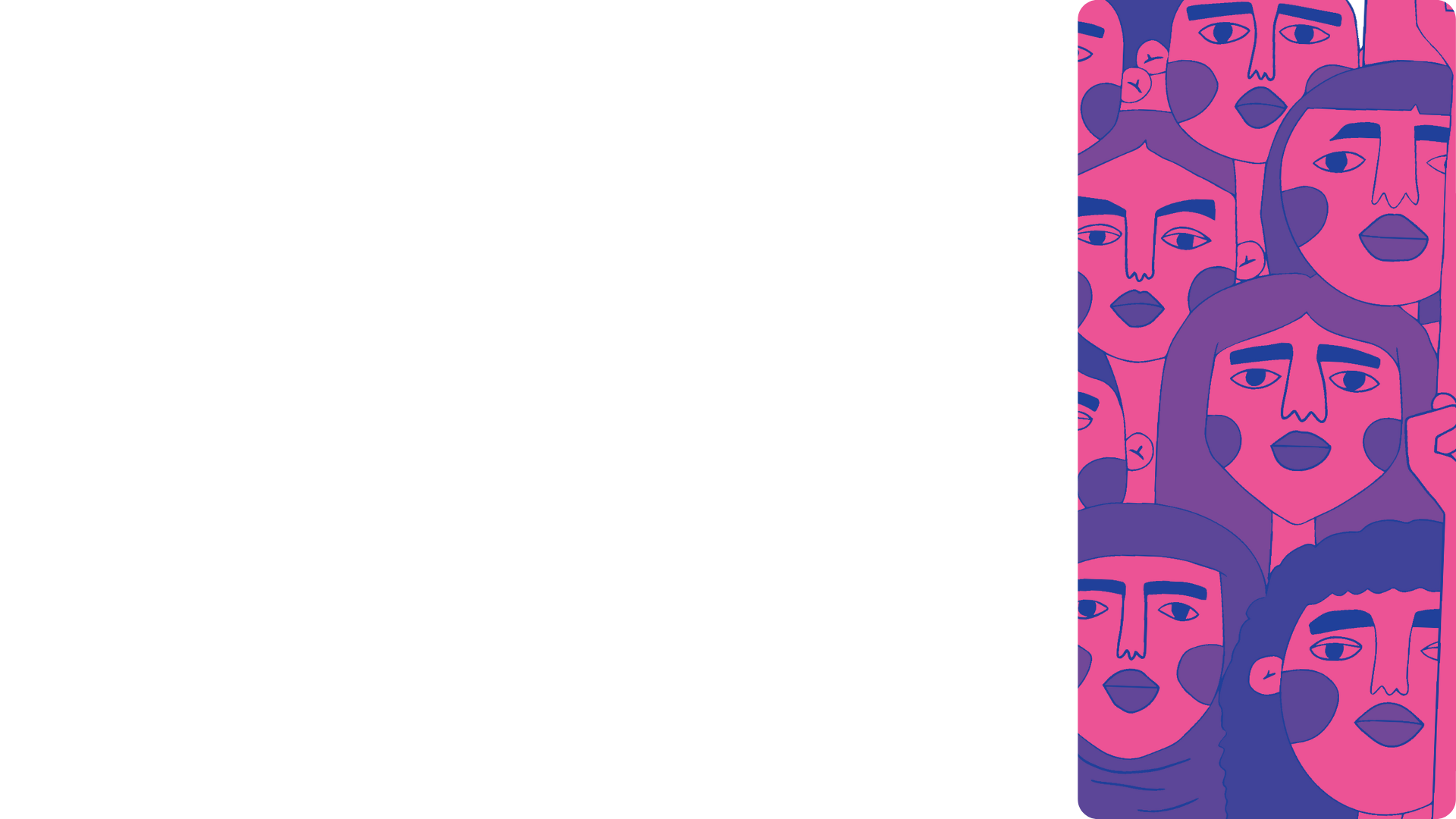 Our Findings
Our research  found that coercion, mistreatment and abuse experienced by women living with HIV including women from key populations:

▷  Are frequently not reported or underreported.

▷  Are persistent, widespread, normalized and routine.

▷  Are systematic and structural problems reinforced by harmful social norms, discriminatory and out-of-date policies and practices and a lack of meaningful efforts to confront these practices.

▷ Have immediate, medium and longer-term negative impacts on the well-being of  women living with HIV, including fear of accessing services and disempowerment.
[Speaker Notes: coordinated with our findings]
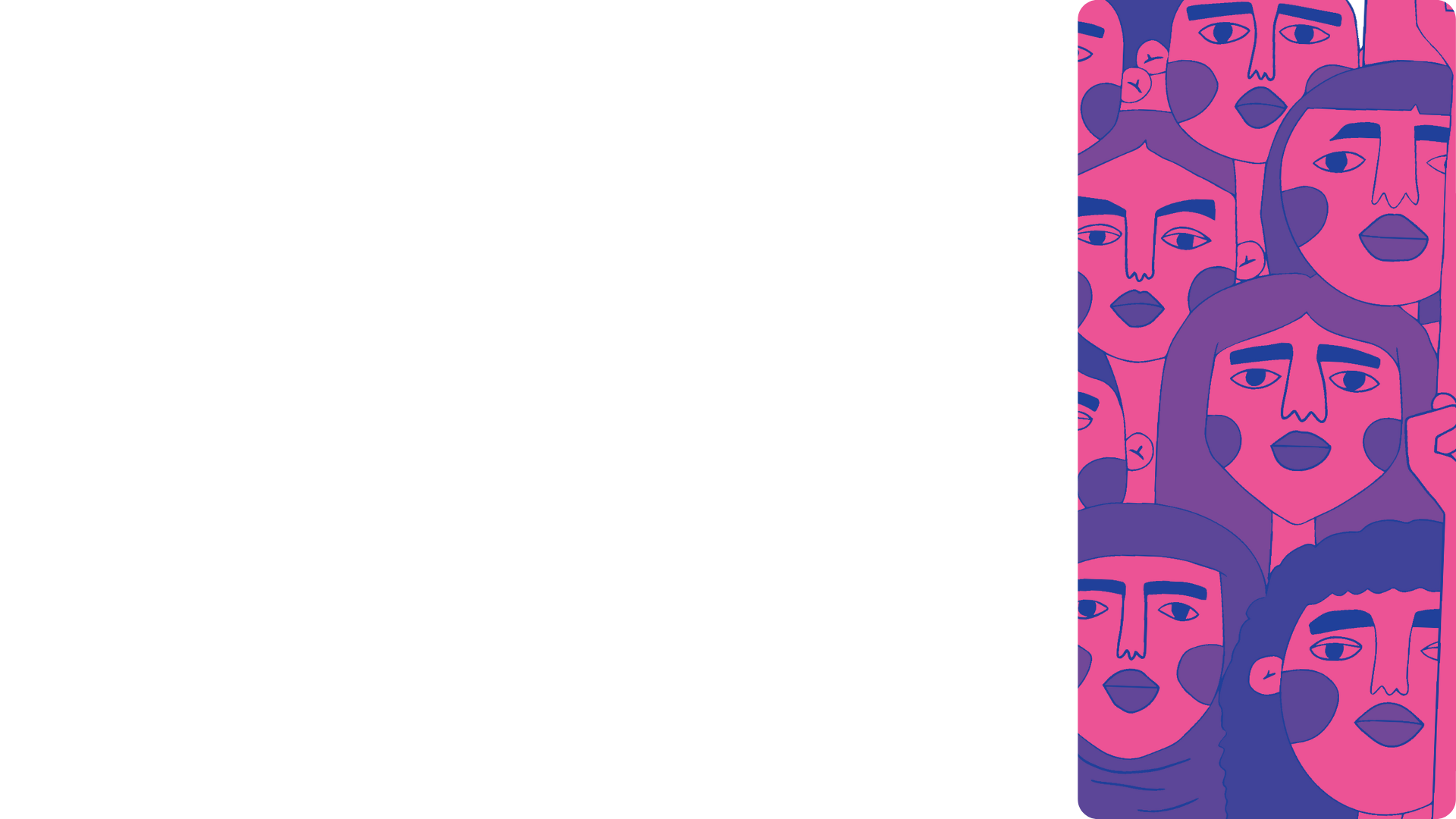 Our Findings
▷	Sexual and reproductive health programmes, protocols and service providers often prioritize the best interests of others, including babies, partners, other health workers, other service users, etc., to the exclusion of the interests, rights and autonomy of women living with HIV.
 
▷	Medical and legal professionals who enforce prevention practices, particularly prevention of vertical transmission of HIV, prioritize these goals over women’s bodily autonomy and consent and penalize and criminalize women living with HIV, subjecting them to increased surveillance, punishment and judgement.
 
▷	HIV related stigma and discrimination intersect with harmful gender norms and inequality and represent key drivers of coercion and abuse in reproductive care settings.
 
▷	Access to justice via official or informal complaints procedures or other reporting mechanisms is rare and vital, but rarely results in tangible or distributed justice or remedy.
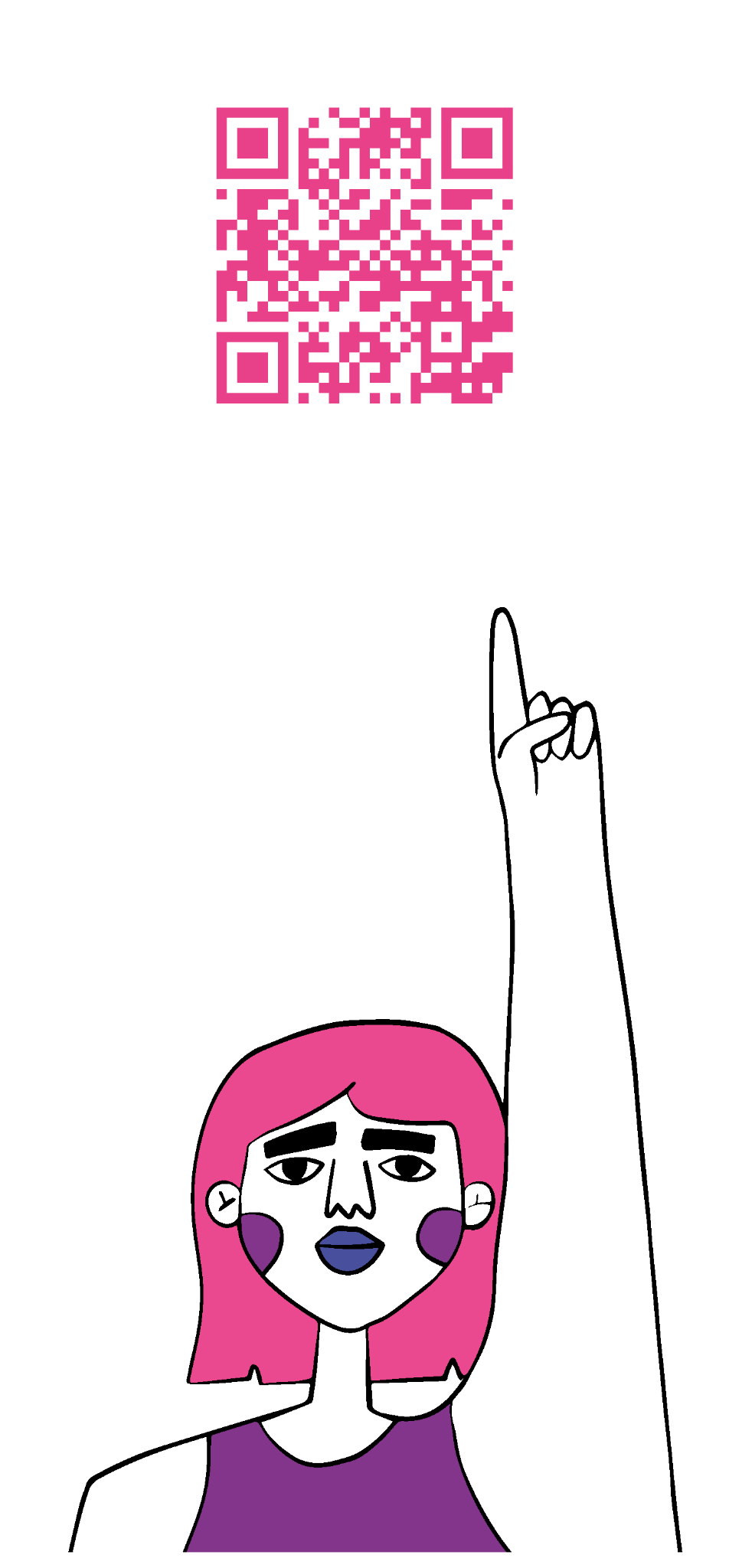 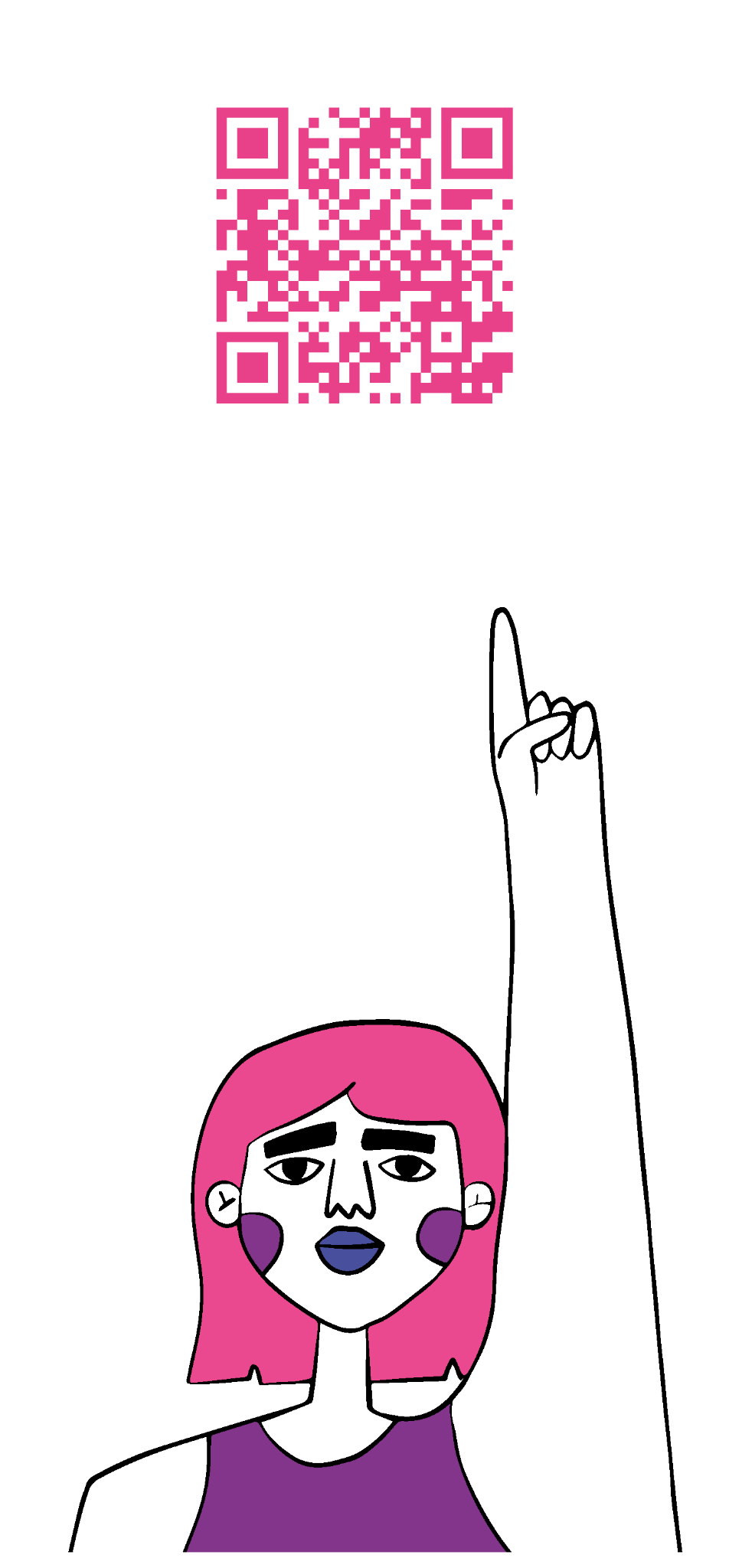 Executive Summaries
Name of the Speaker
Topic Lore Ipsum
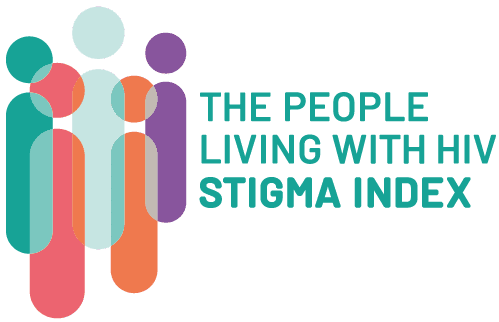 Panel Discussion
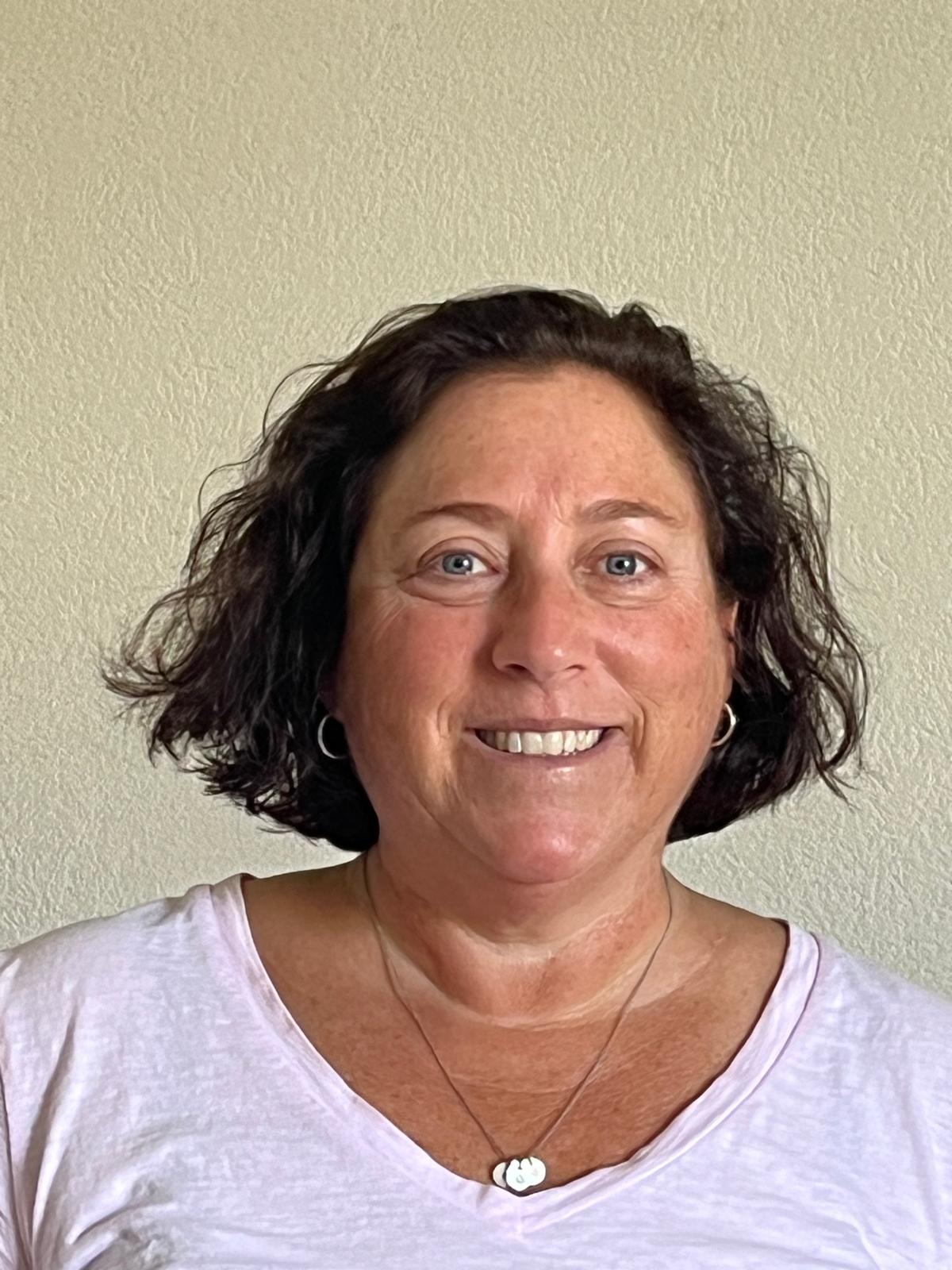 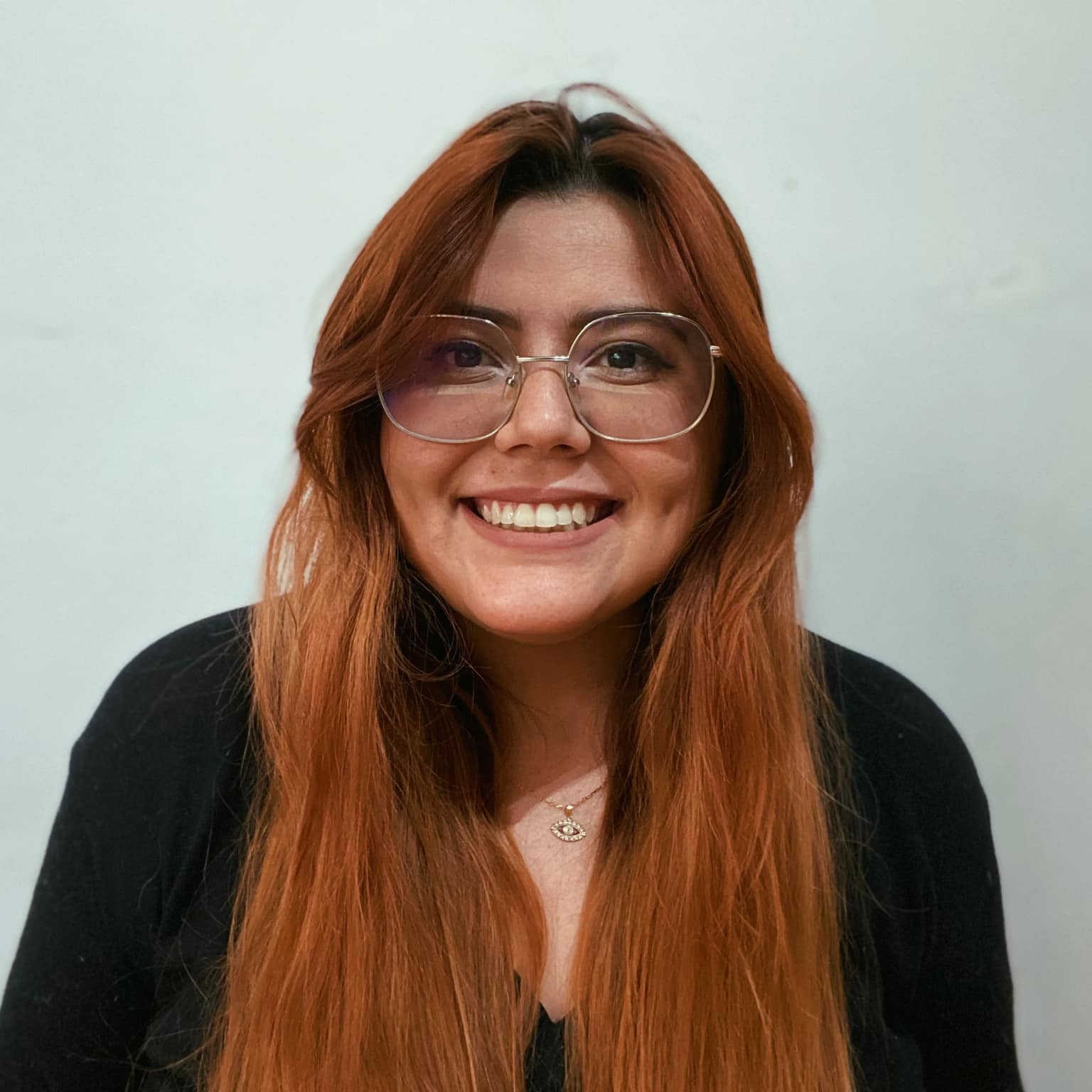 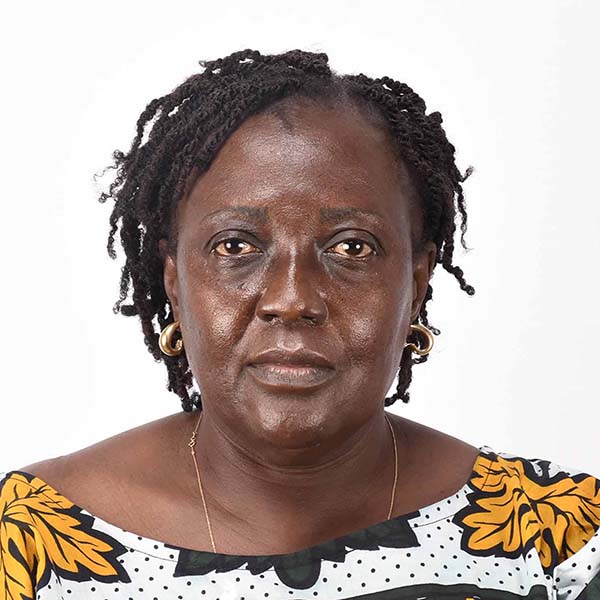 Keren DunawayInternational Community of Women Living with HIVArgentina
Erica Spielman World Health OrganizationSwitzerland
Emma GyameraEducational Assessment and Research CentreGhana
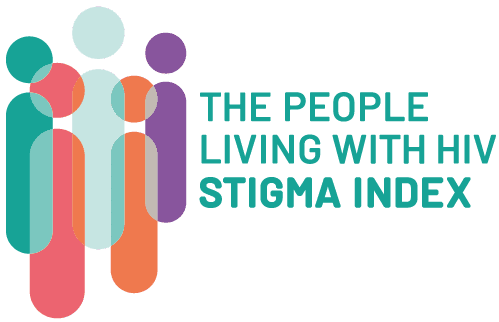 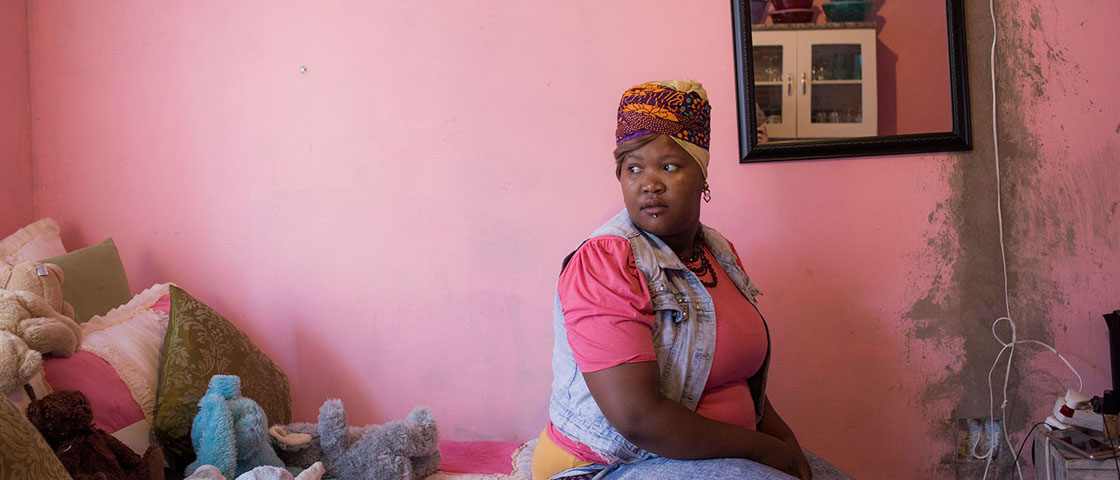 The webinar series “Shifting mindsets” is available on IAS+About the IAS Heart of Stigma: www.iasociety.org

About the People Living with HIV Stigma Index: www.stigmaindex.org
Image: Sydelle Willow Smith